Editor Osobní e-Legislativa
Praha, listopad 2024
Představení aplikace Osobní e-Legislativa
Desktopová aplikace instalovaná v pc uživatele
Práce s daty uloženými na lokálním uložišti, možnosti importu / exportu dat
Možnost práce v režimech:
Offline
bez připojení na servery e-Legislativy / e-Sbírky
Online – nepřihlášený uživatel 
možnost stahovat / využívat veřejná data serveru
Online – přihlášený uživatel
přístup do centrální e-Legislativy
možnost stahovat rozpracované návrhy e-Legislativy
možnost nahrávat návrhy vytvořené offline do centrální e-Legislativy
možnost nahrávat sady připomínek a pozměňovacích návrhů
Informační systém e-Sbírka a e-Legislativa
2
1) Stažení a instalace aplikace Osobní e-Legislativa
3
1. Stažení instalačního balíčku
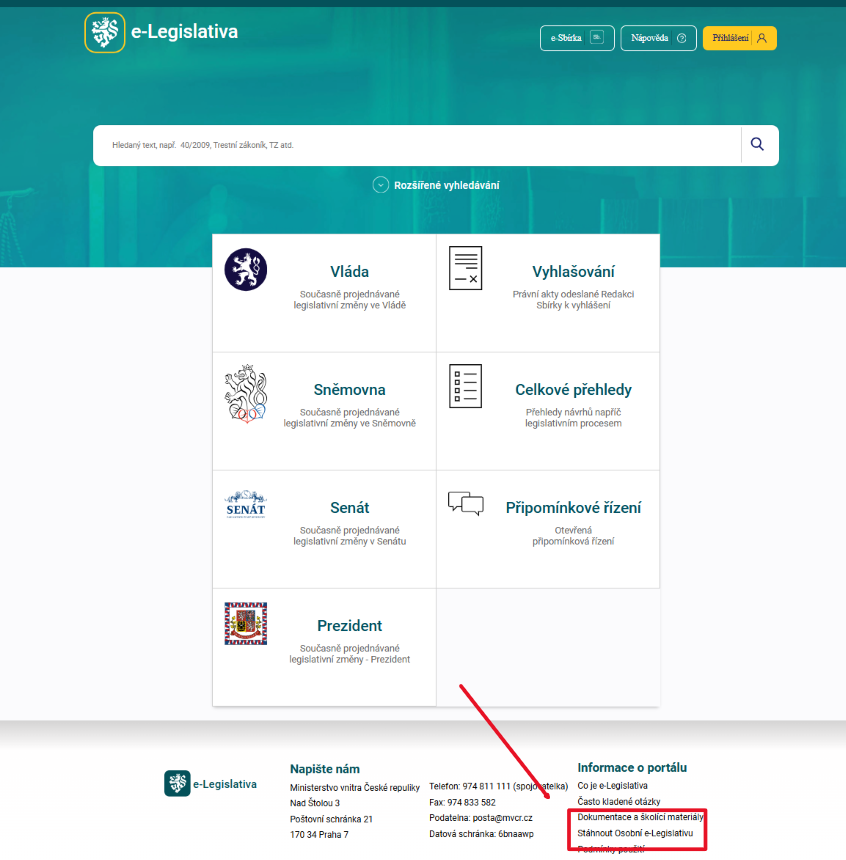 Instalační balíček lze stáhnout na 
Veřejném Portále e-Legislativa
Interním Portále e-Legislativa, nebo
webu Kvalita veřejné správy
Po spuštění odkazu dojde k buď k automatickému stažení, nebo výběru umístění souboru v lokálním pc
Informační systém e-Sbírka a e-Legislativa
4
2. Instalace aplikace
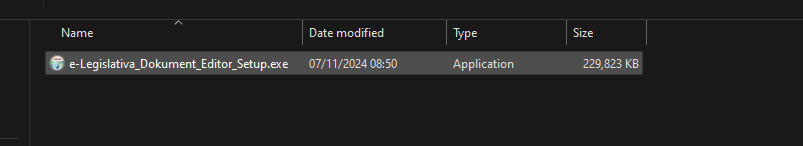 Spuštění souboru e-Legislativa_Dokument_Editor_Setup.exe
Instalace probíhá automaticky bez nutnosti uživatelského zásahu
Po dokončení instalace se aplikace automaticky spustí
Na ploše se vytvoří zástupce e-Legislativa Dokument Editor
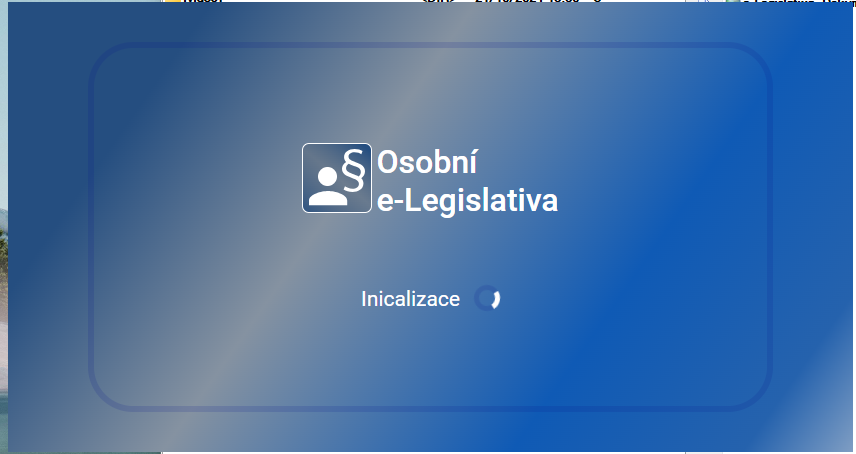 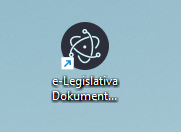 Informační systém e-Sbírka a e-Legislativa
5
3. Založení nového návrhu právního aktu
Na domovské stránce aplikace zvolit dlaždici Právní akty a poddlaždici Nový právní akt
Informační systém e-Sbírka a e-Legislativa
6
4. Založení návrhu právního aktu – vyplnění údajů
Podtyp právní aktu – Nařízení
Nový předpis / novela – Nový předpis s novelou
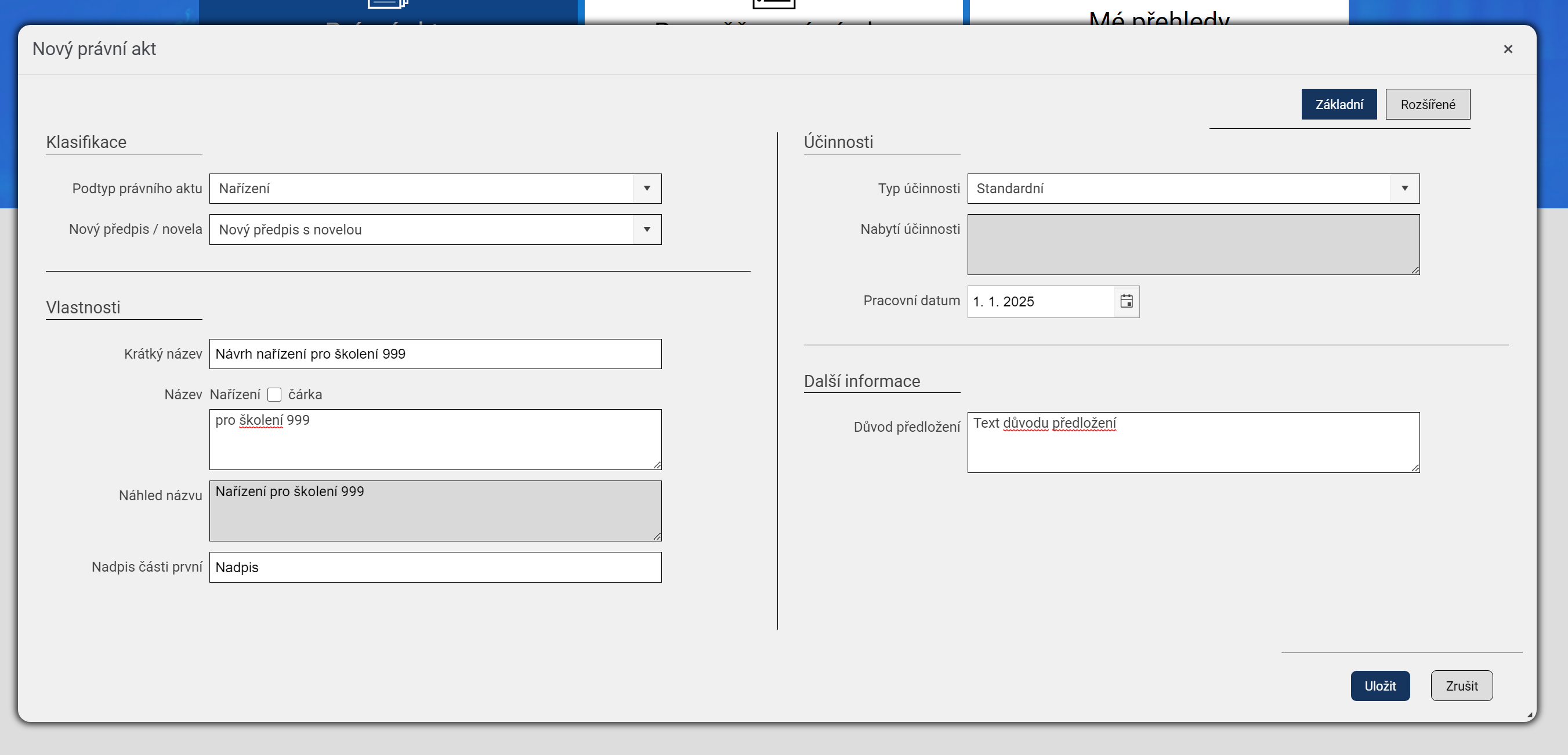 Informační systém e-Sbírka a e-Legislativa
7
5. Otevření nového PA v editoru
Výběr návrhu v menu Mé právní akty
Tlačítko Otevřít v editoru
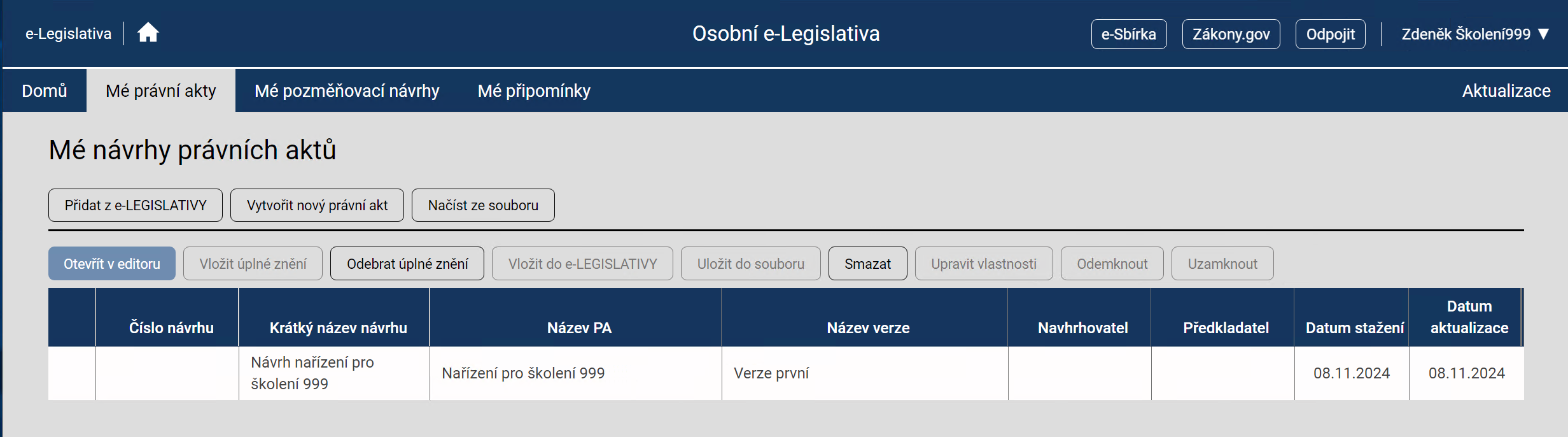 Informační systém e-Sbírka a e-Legislativa
8
2) Editace textu nového návrhu
9
Otevření záložek návrhu
Potvrdit výběr označených dokumentů tl. Otevřít
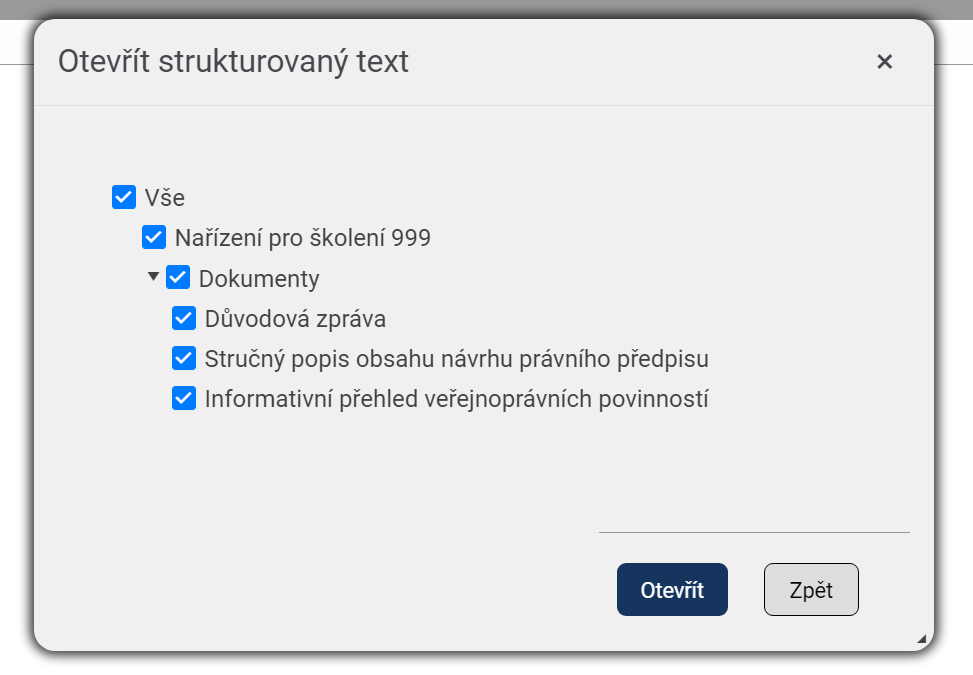 Informační systém e-Sbírka a e-Legislativa
10
Editace textu
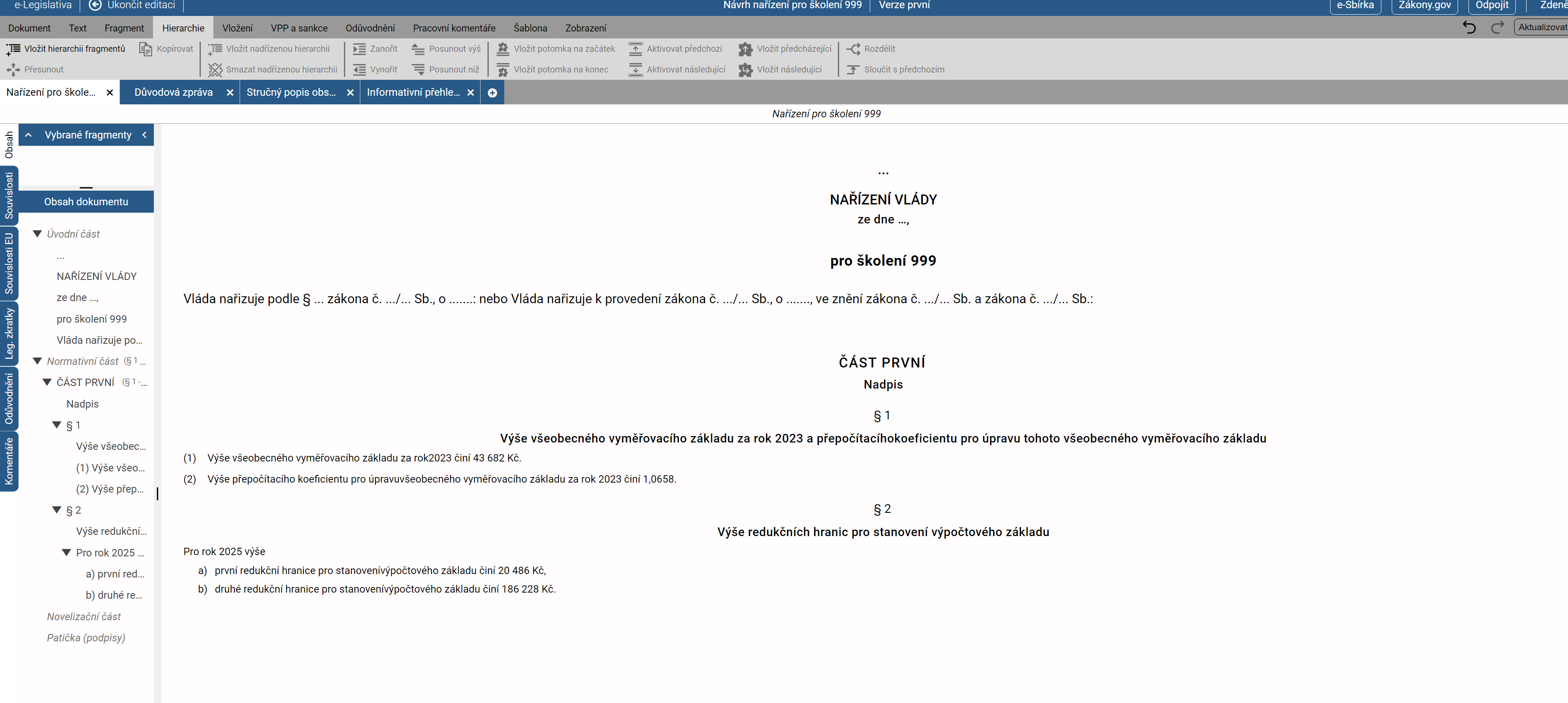 Informační systém e-Sbírka a e-Legislativa
11
Vložení obrázku
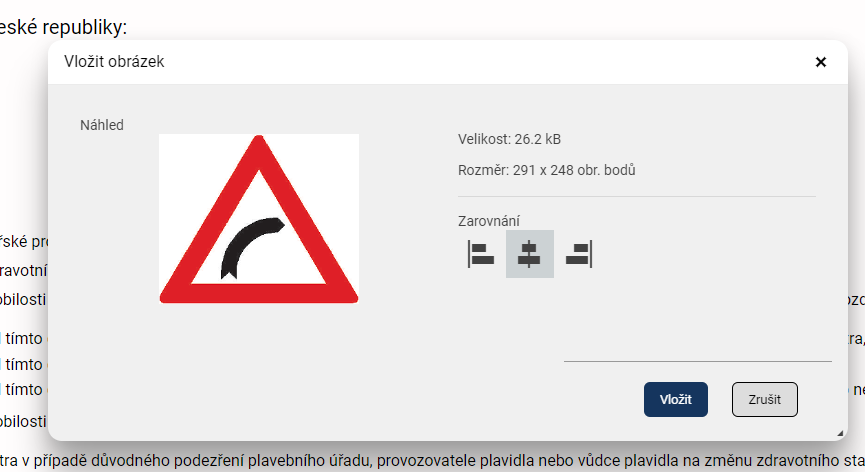 Vybrat fragment pro vložení
Vybrat volbu Vložení / Obrázek
Potvrdit Vložit v dialogu
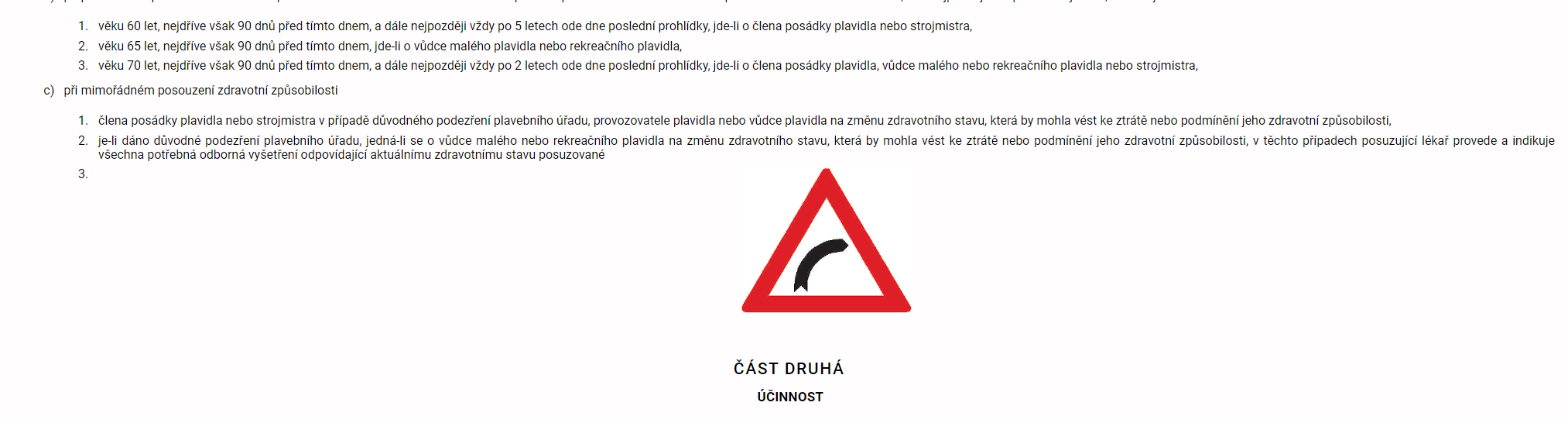 Informační systém e-Sbírka a e-Legislativa
12
Vložení tabulky
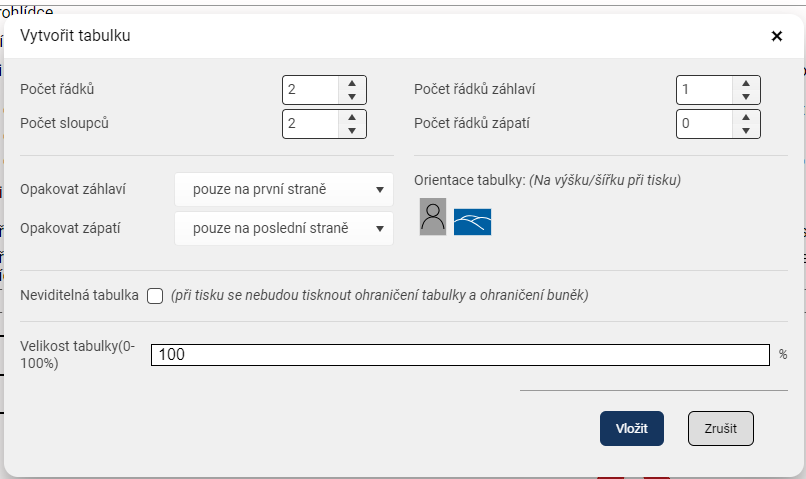 Vybrat fragment pro vložení
Vybrat volbu Vložení / Tabulka
Potvrdit Vložit v dialogu
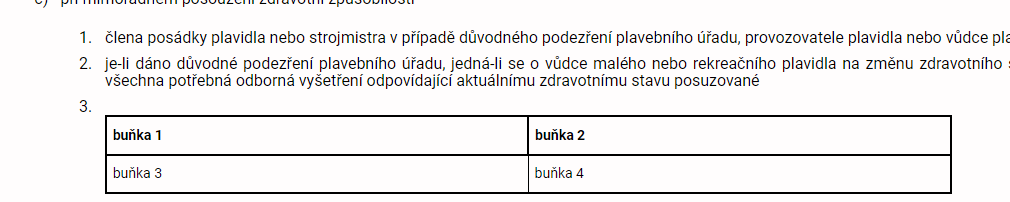 Informační systém e-Sbírka a e-Legislativa
13
Vložení vzorce
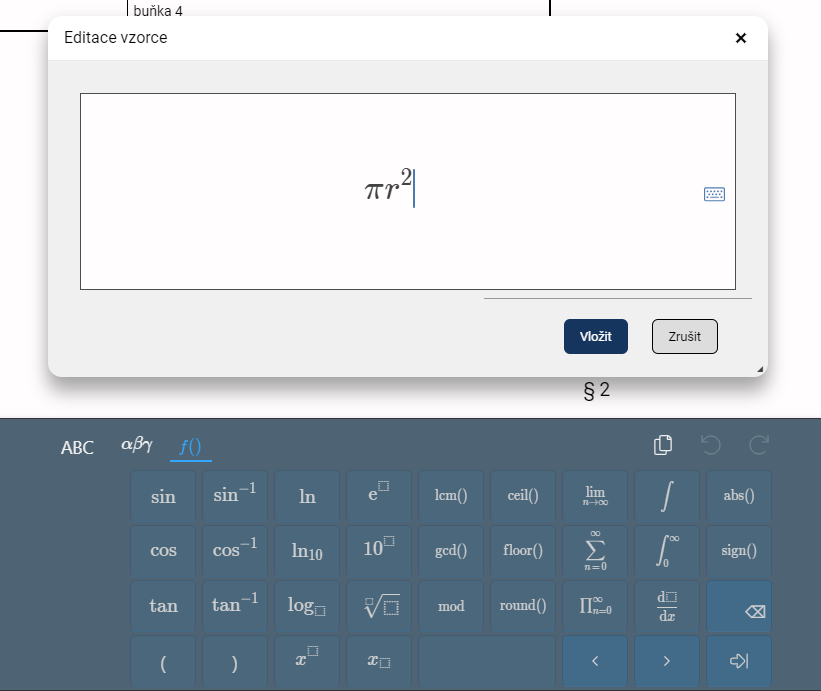 Vybrat fragment pro vložení
Vybrat volbu Vložení / Vzorec
Potvrdit Vložit v dialogu
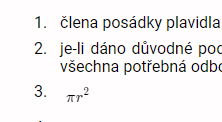 Informační systém e-Sbírka a e-Legislativa
14
Přidání úplného znění
V menu Dokument / Přidat úplné znění
Ve vyhledávacím poli zadat název nebo číslo vyhlášeného předpisu
Vybrat nalezený předpis v tabulce výsledků vyhledávání a potvrdit tlačítkem Vybrat
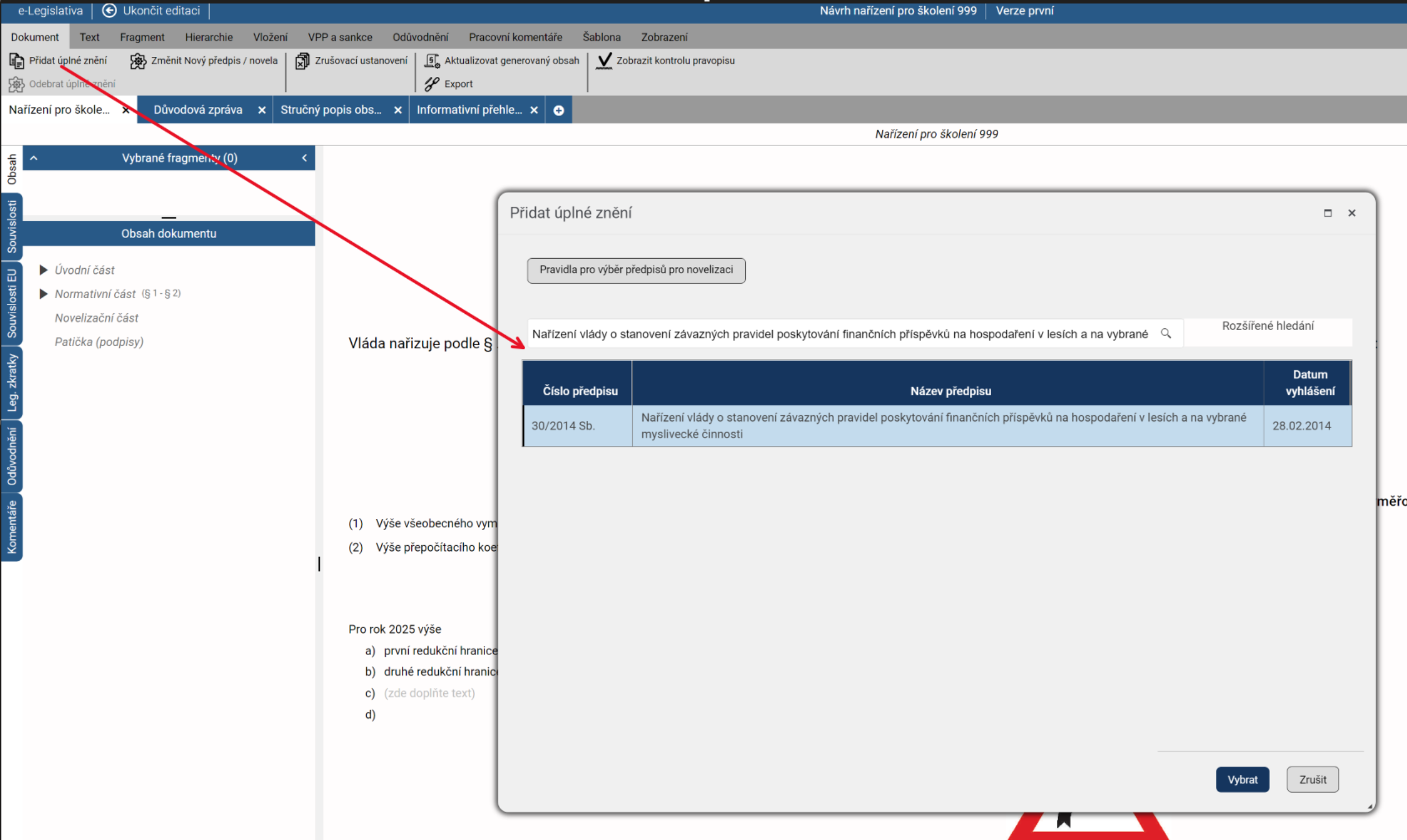 Informační systém e-Sbírka a e-Legislativa
15
Novelizace předpisu
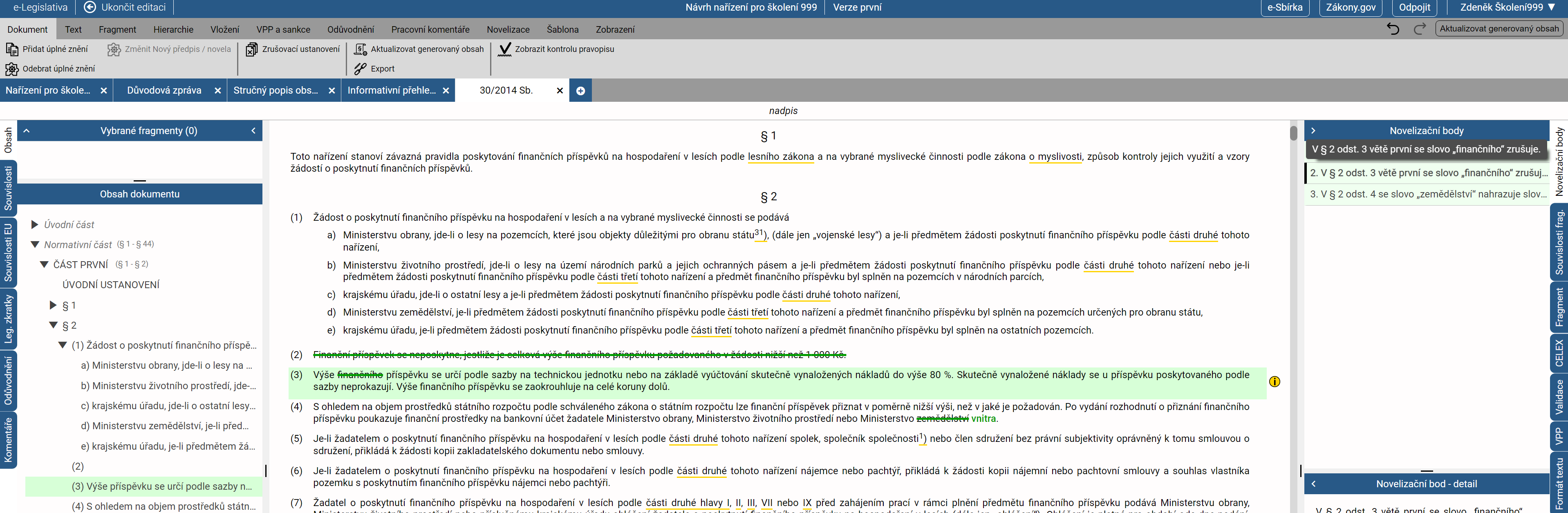 Informační systém e-Sbírka a e-Legislativa
16
Export do PDF / MS Word
Nad otevřeným dokumentem probést volbu Dokument / Export 
Vybrat souborový formát PDF / Docx a Potvrdit
Generování dokumentu indikováno ve spodní liště
Po dokončení vybrat umístění uložení souboru v lokálním uložišti
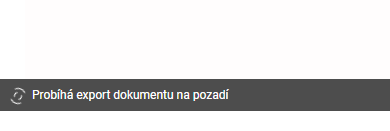 Informační systém e-Sbírka a e-Legislativa
17
Vložení návrhu do centrální e-Legislativy I.
Přihlášení uživatele (účet skoleni.999_MF_pracovnik)
Označit návrh v přehledu Mé právní akty a zvolit Vložit do e-Legislativy
Vybrat možnost Vložit jako nový návrh a Vybrat
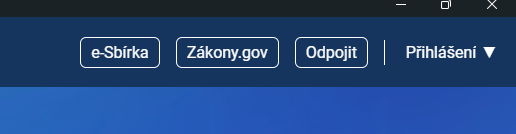 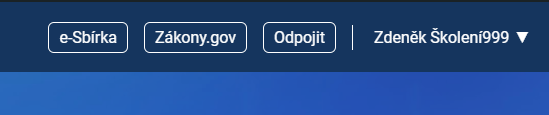 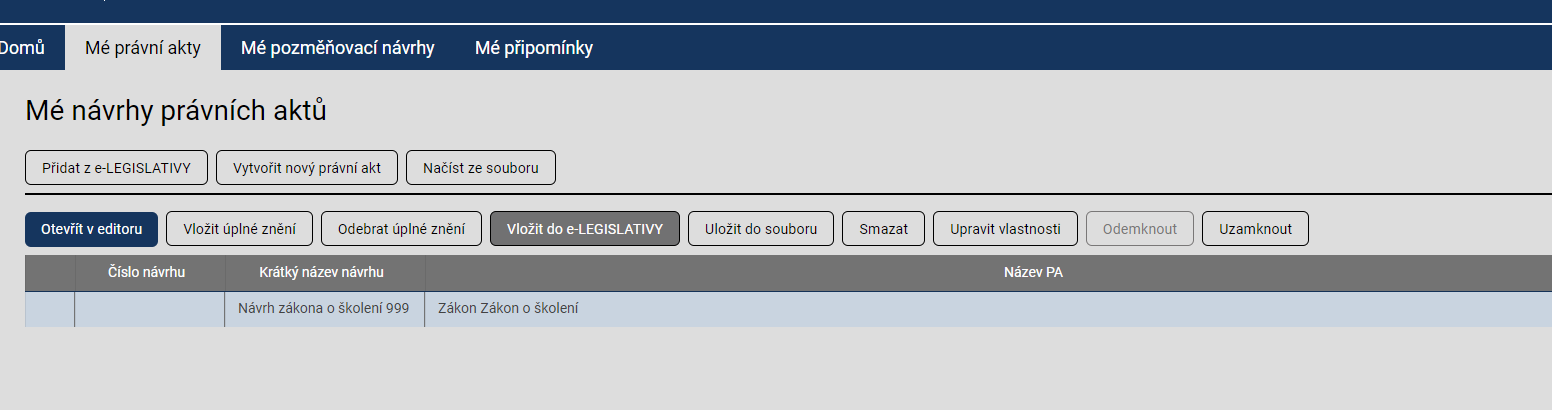 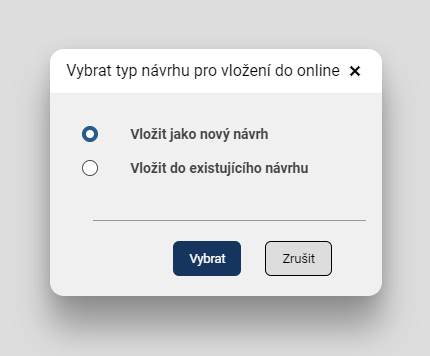 Informační systém e-Sbírka a e-Legislativa
18
Vložení návrhu do centrální e-Legislativy II.
Potvrdit výchozí hodnoty stiskem Pokračovat na vlastnosti
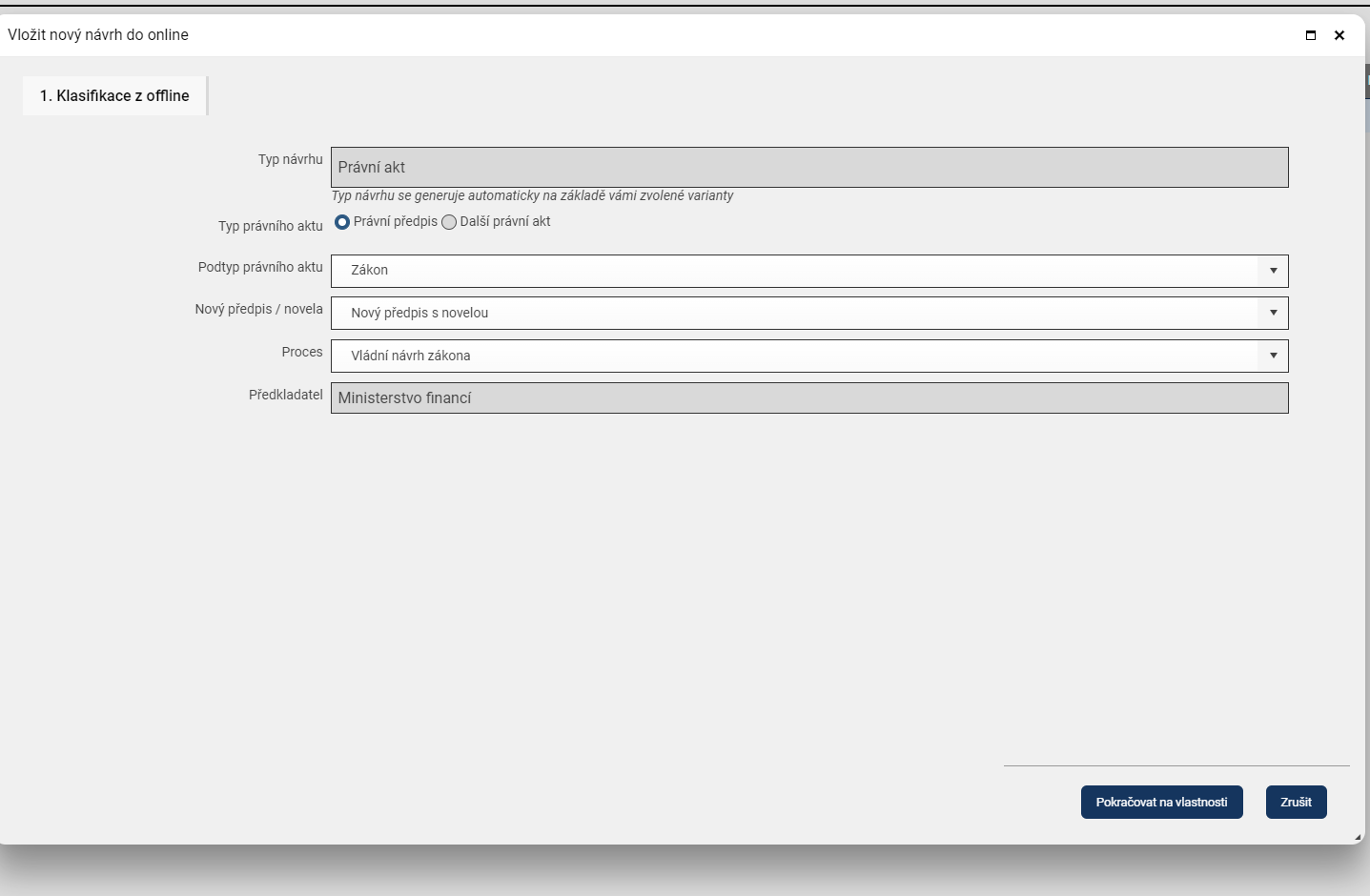 Informační systém e-Sbírka a e-Legislativa
19
Vložení návrhu do centrální e-Legislativy III.
Potvrdit výchozí hodnoty stiskem Pokračovat na oprávnění a další informace
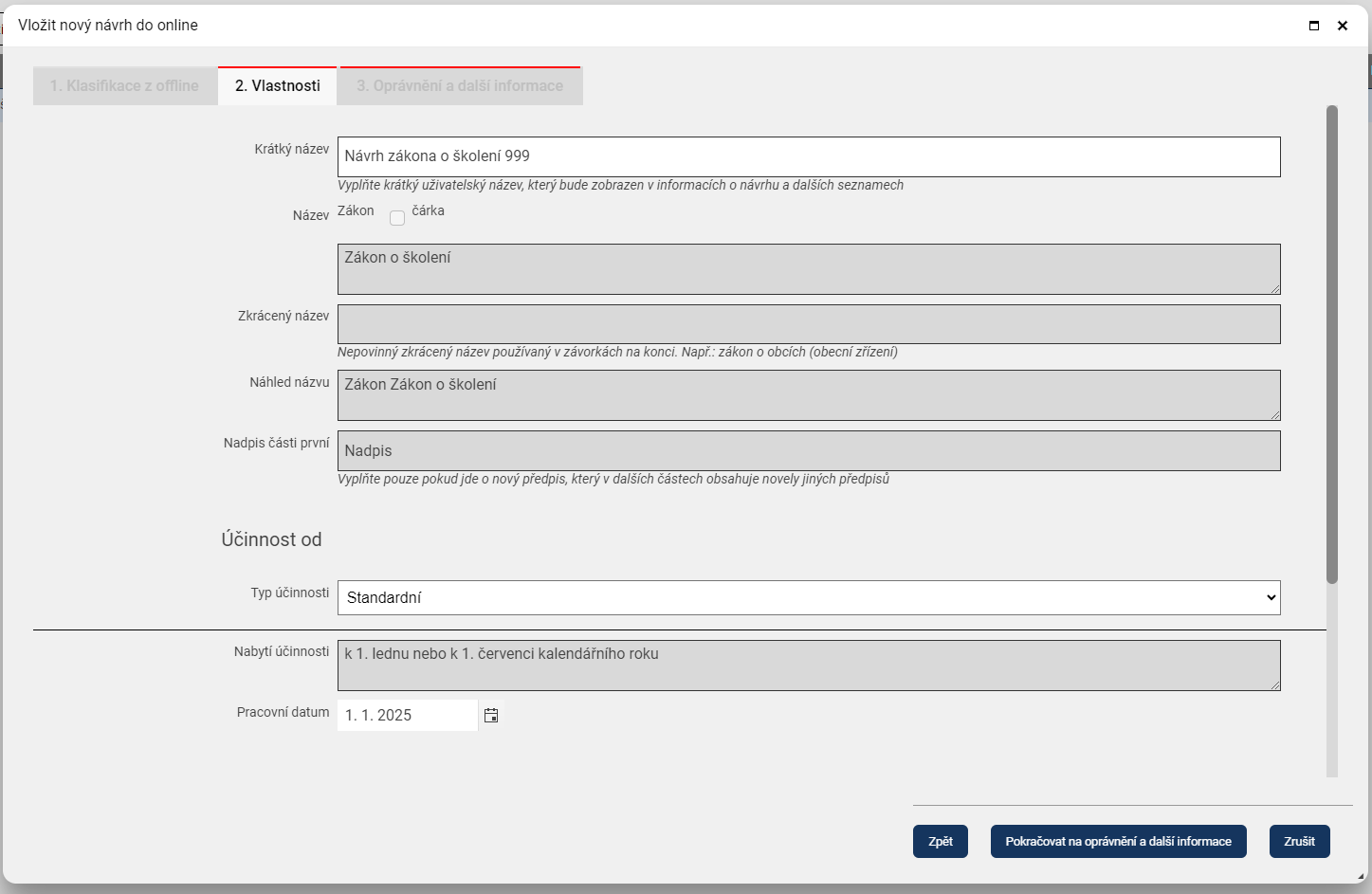 Informační systém e-Sbírka a e-Legislativa
20
Vložení návrhu do centrální e-Legislativy IV.
Vyplnit text popisu a vybrat Autora / Vlastníka – MF_pracovník
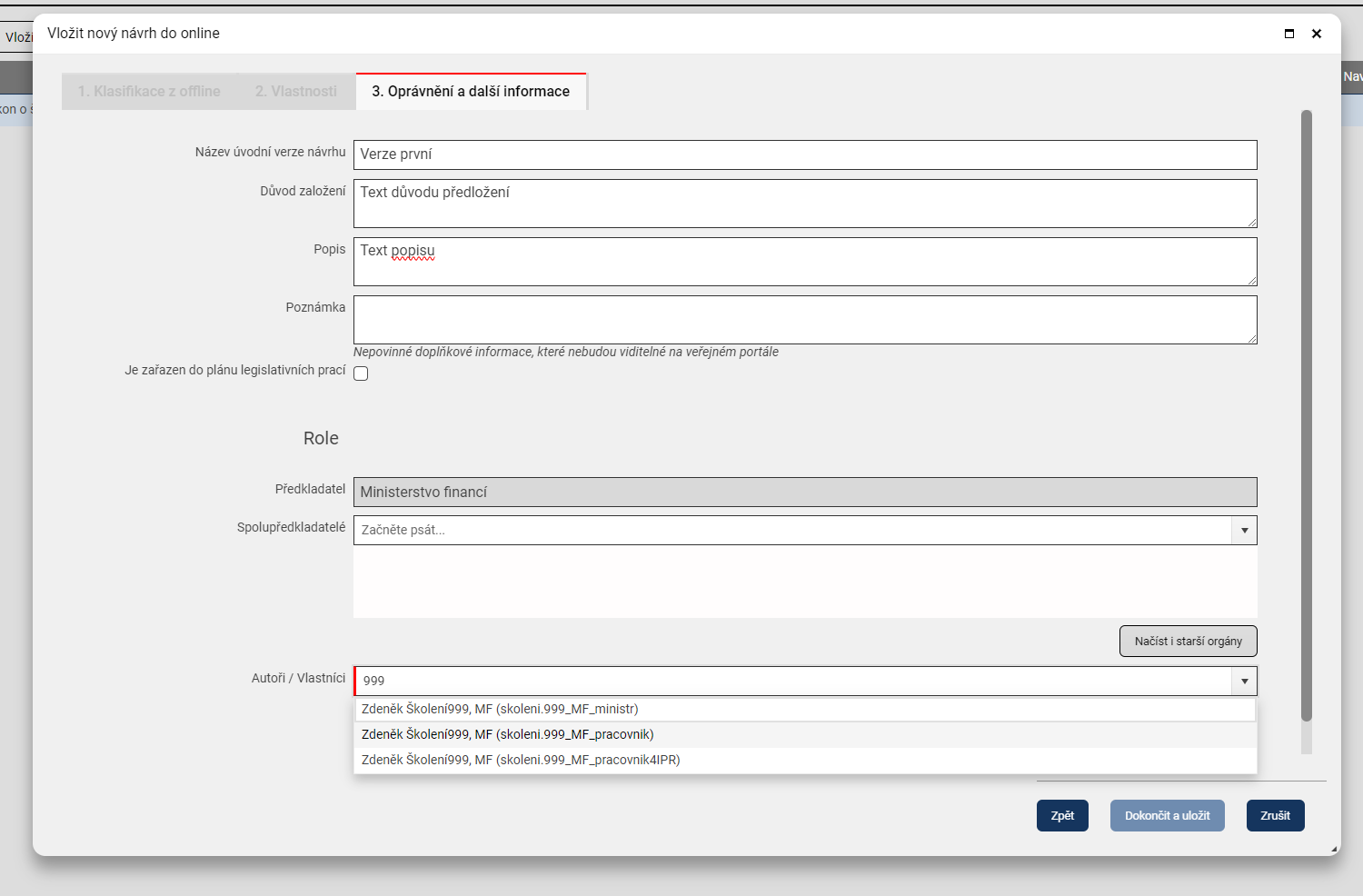 Informační systém e-Sbírka a e-Legislativa
21
Vložení návrhu do centrální e-Legislativy V.
Vyplnit doplňující informace a Vložit do online
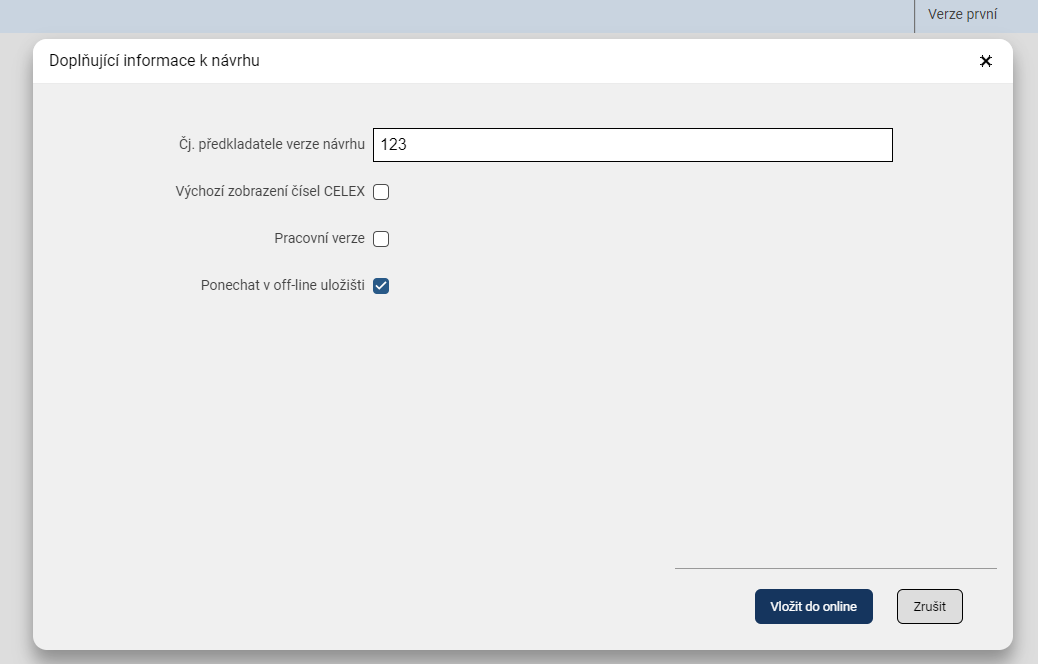 Informační systém e-Sbírka a e-Legislativa
22
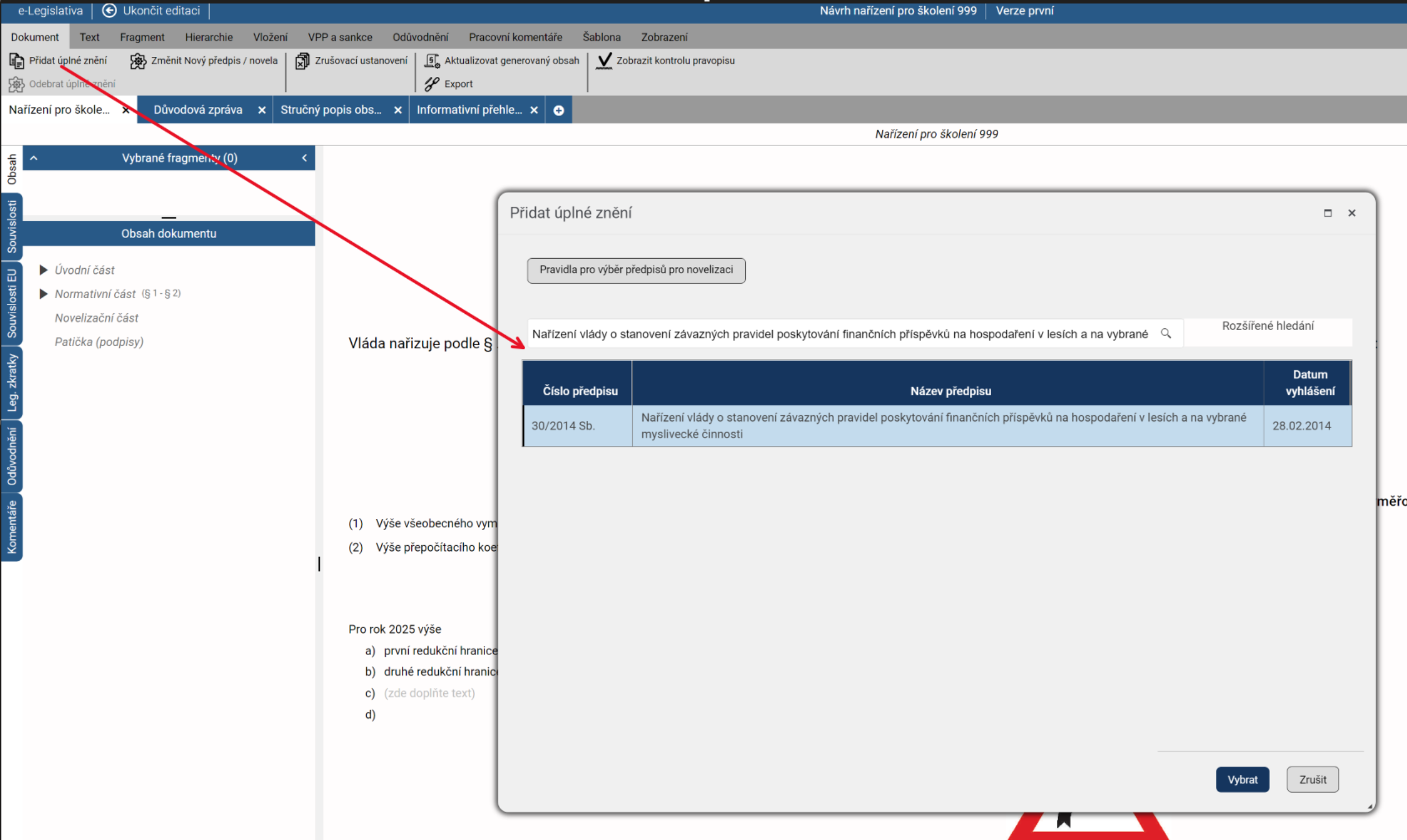 Vložení návrhu do centrální e-Legislativy VI.
Potvrzením v předchozím kroku byl založen návrh v centrální e-Legislativě a přenesená data vytvořená v Osobní e-Legislativě
Kontrola návrhu v interním portále (centrální e-Legislativě):
Odhlásit z Osobní e-Legislativy
Pod stejným účtem (MF_pracovnik) přihlásit na interním portále
Na domovské stránce portálu zvolit Mé právní akty
Vybrat a otevřít návrh
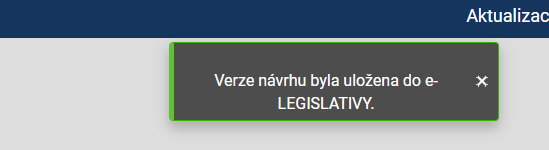 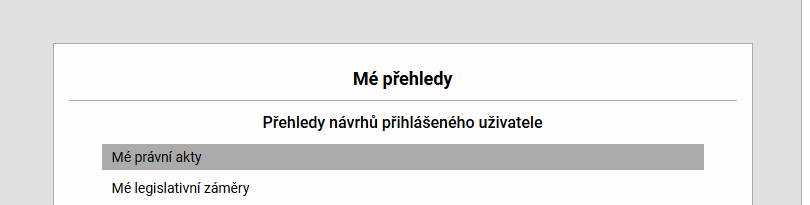 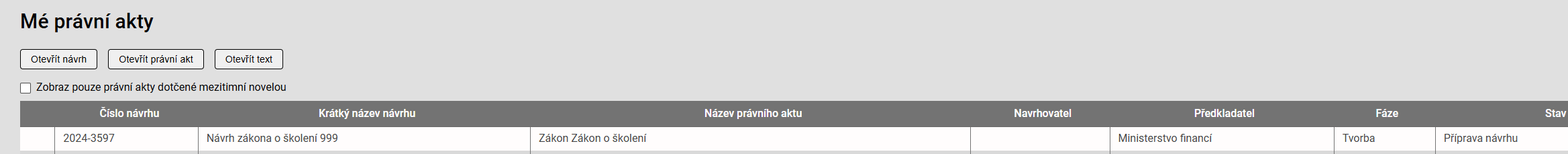 Informační systém e-Sbírka a e-Legislativa
23
4) Připomínky
24
Stažení návrhu k připomínkování
Ve veřejném Portále e-Legislativa (https://test.e-legislativa.cz/portal/domu) vyhledat a otevřít návrh Offline vyhláška 11.11.2024 1000
V menu Verze návrhu označit verzi a dát Stáhnout dokument
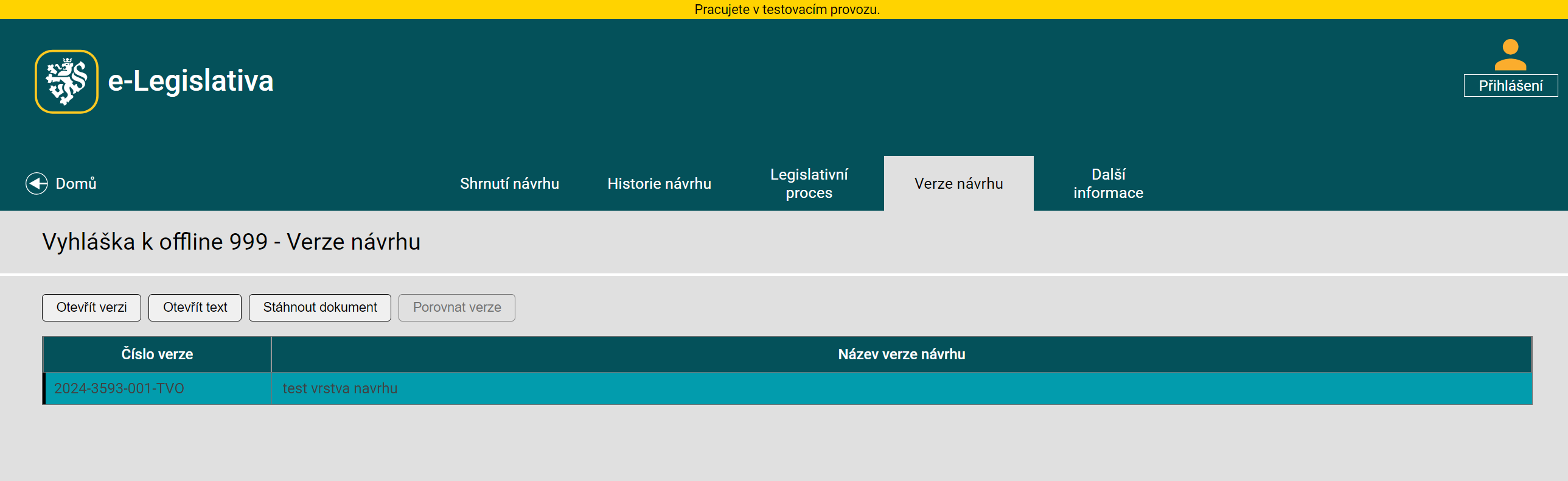 Informační systém e-Sbírka a e-Legislativa
25
Stažení návrhu k připomínkování II
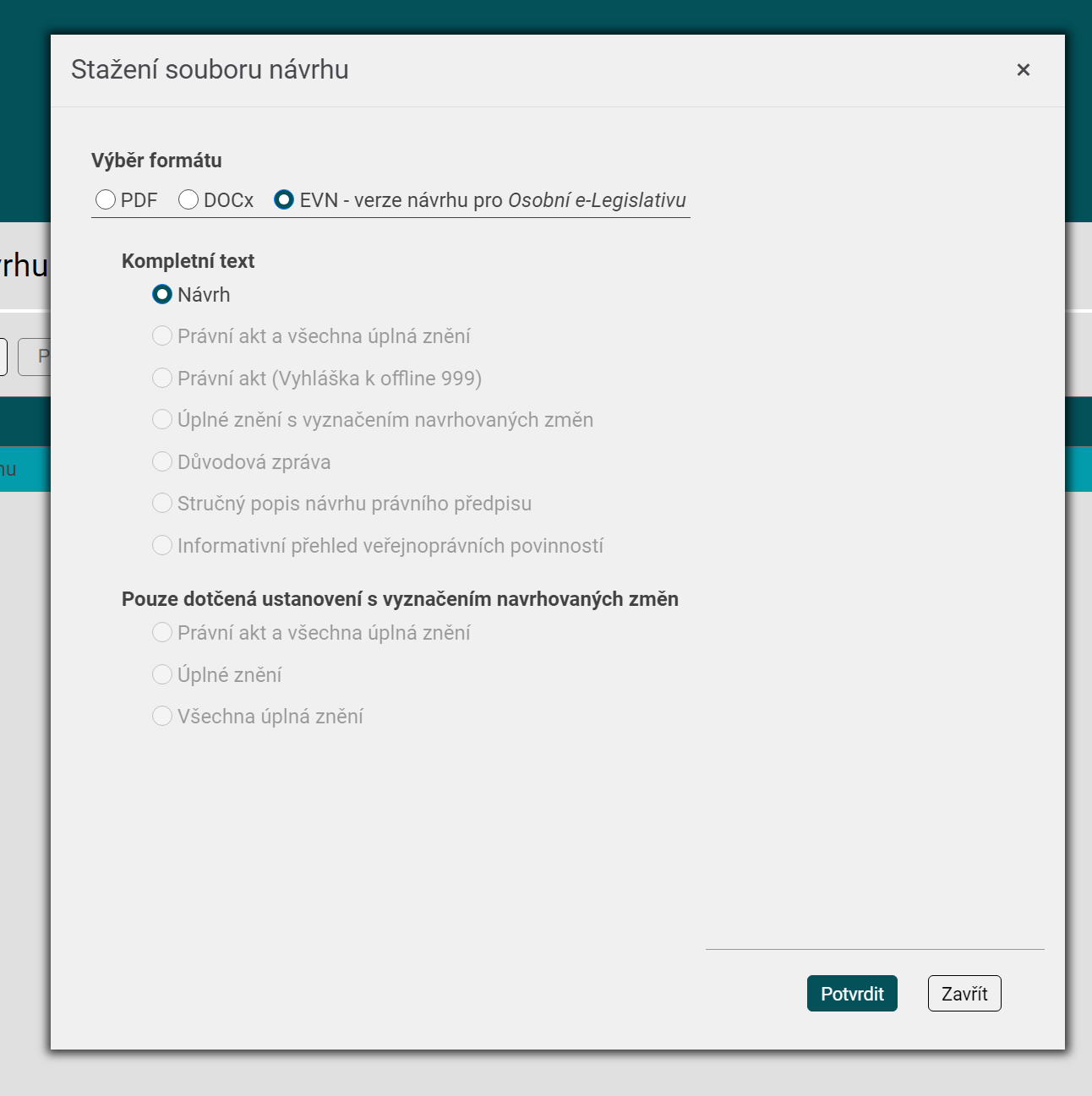 Výběr formátu – EVN a Potvrdit
Vybrat umístění *.evn souboru v lokálním uložišti
Informační systém e-Sbírka a e-Legislativa
26
Import návrhu do Osobní e-Legislativy
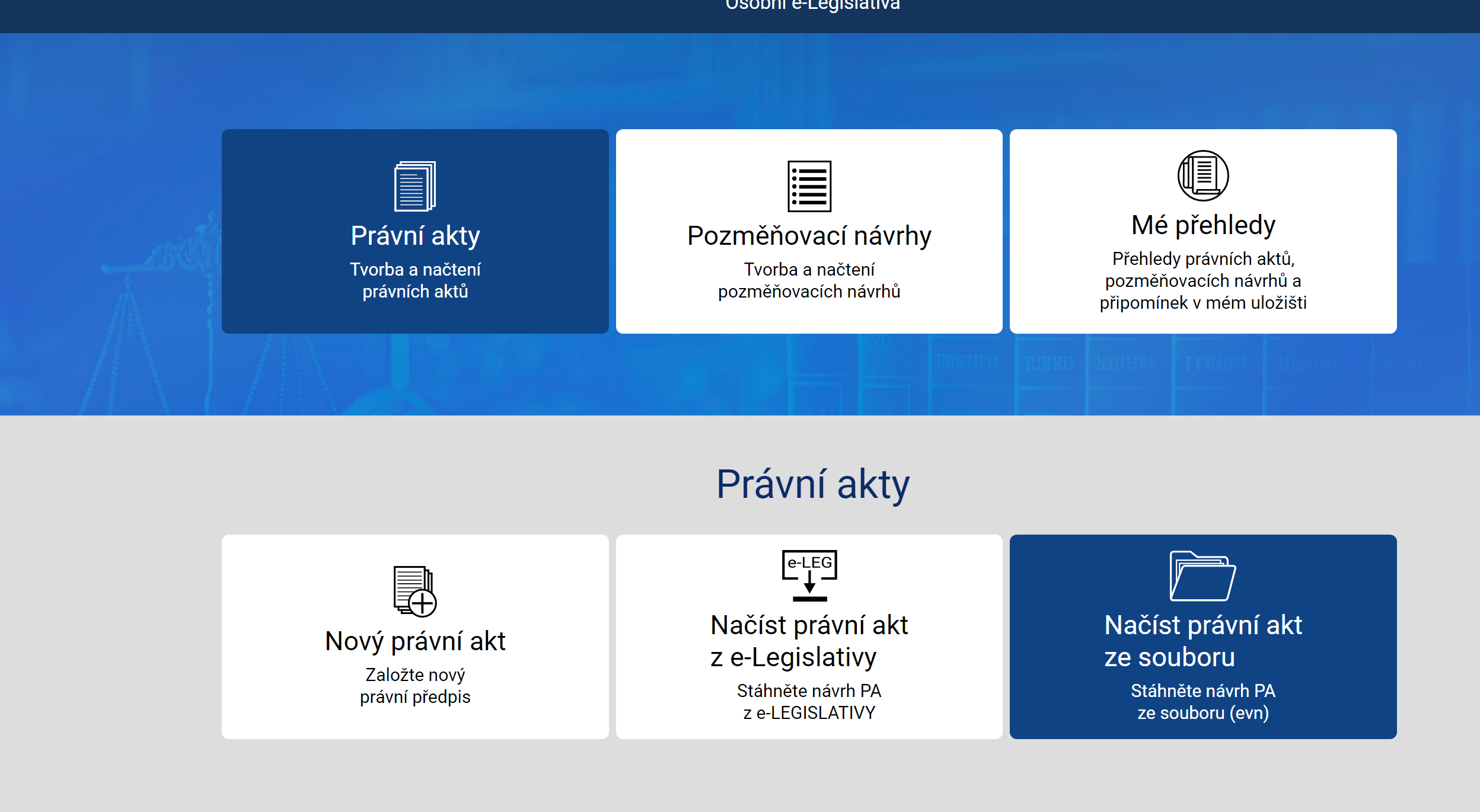 V Osobní e-Legislativě na domovské stránce zvolit Právní akty / Načíst právní akt ze souboru
Vybrat evn souboru a potvrdit
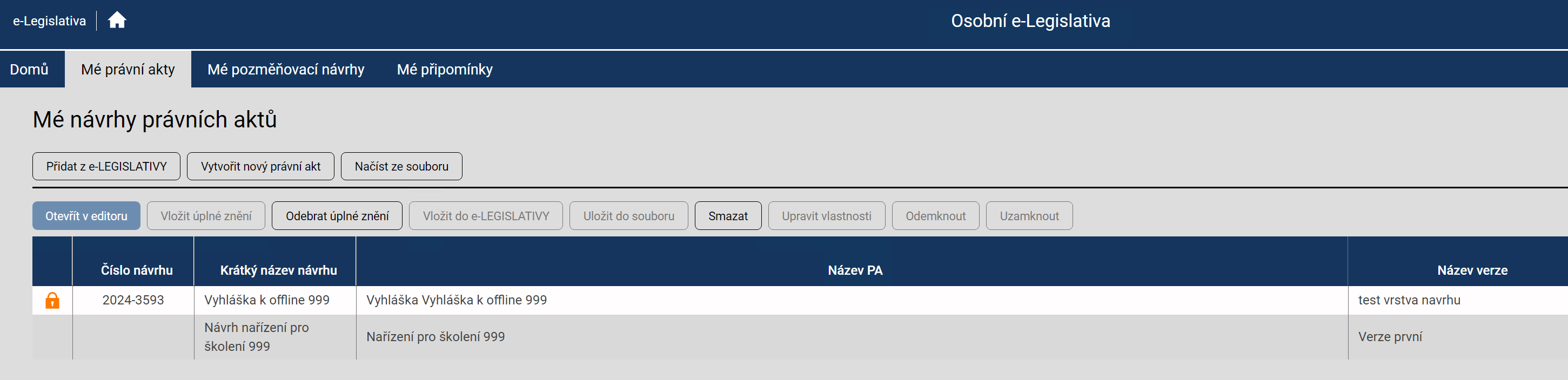 Informační systém e-Sbírka a e-Legislativa
27
Vytvoření nové sady připomínek
V Osobní e-Legislativě na v menu zvolit Mé připomínky / Vytvořit novou sadu
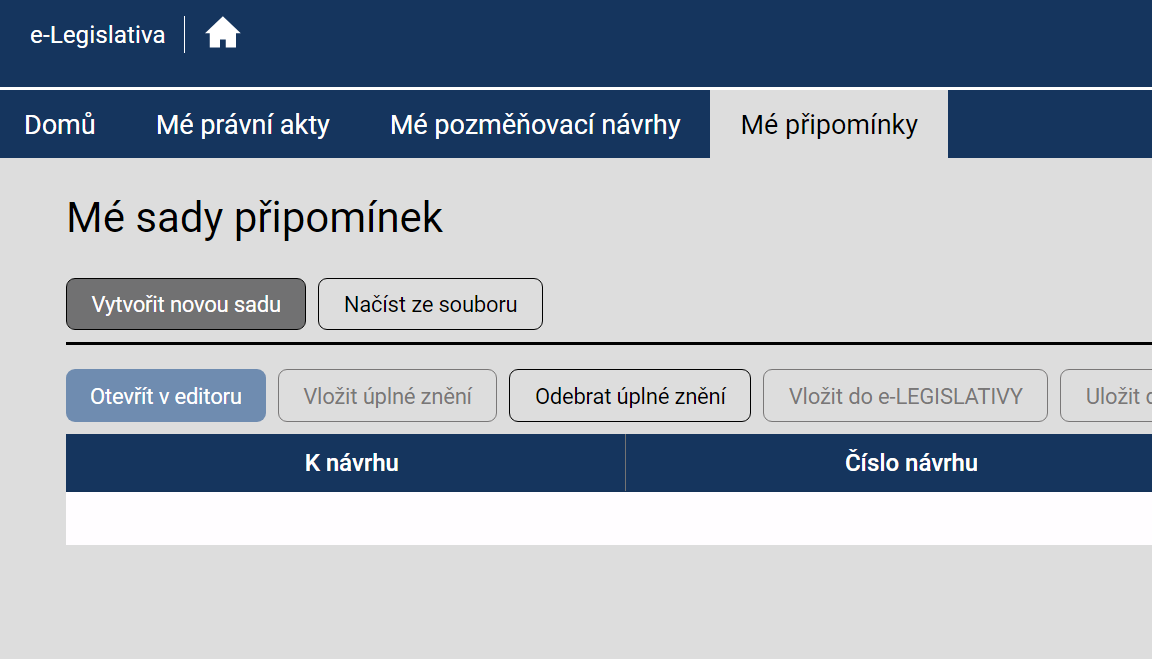 Informační systém e-Sbírka a e-Legislativa
28
Vyplnění atributů sady připomínek
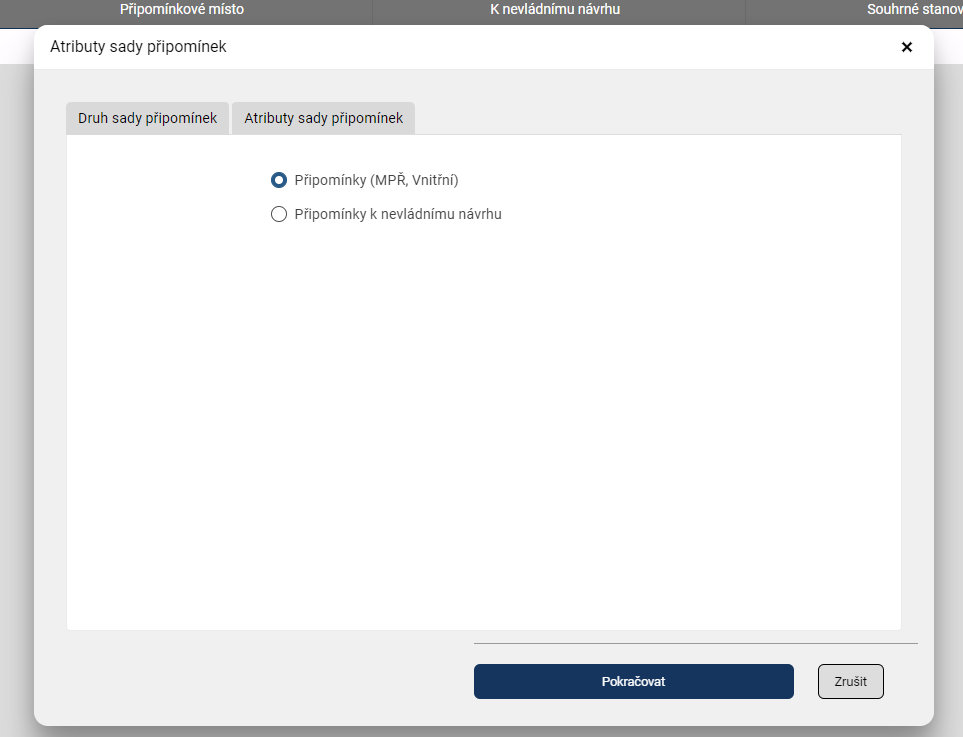 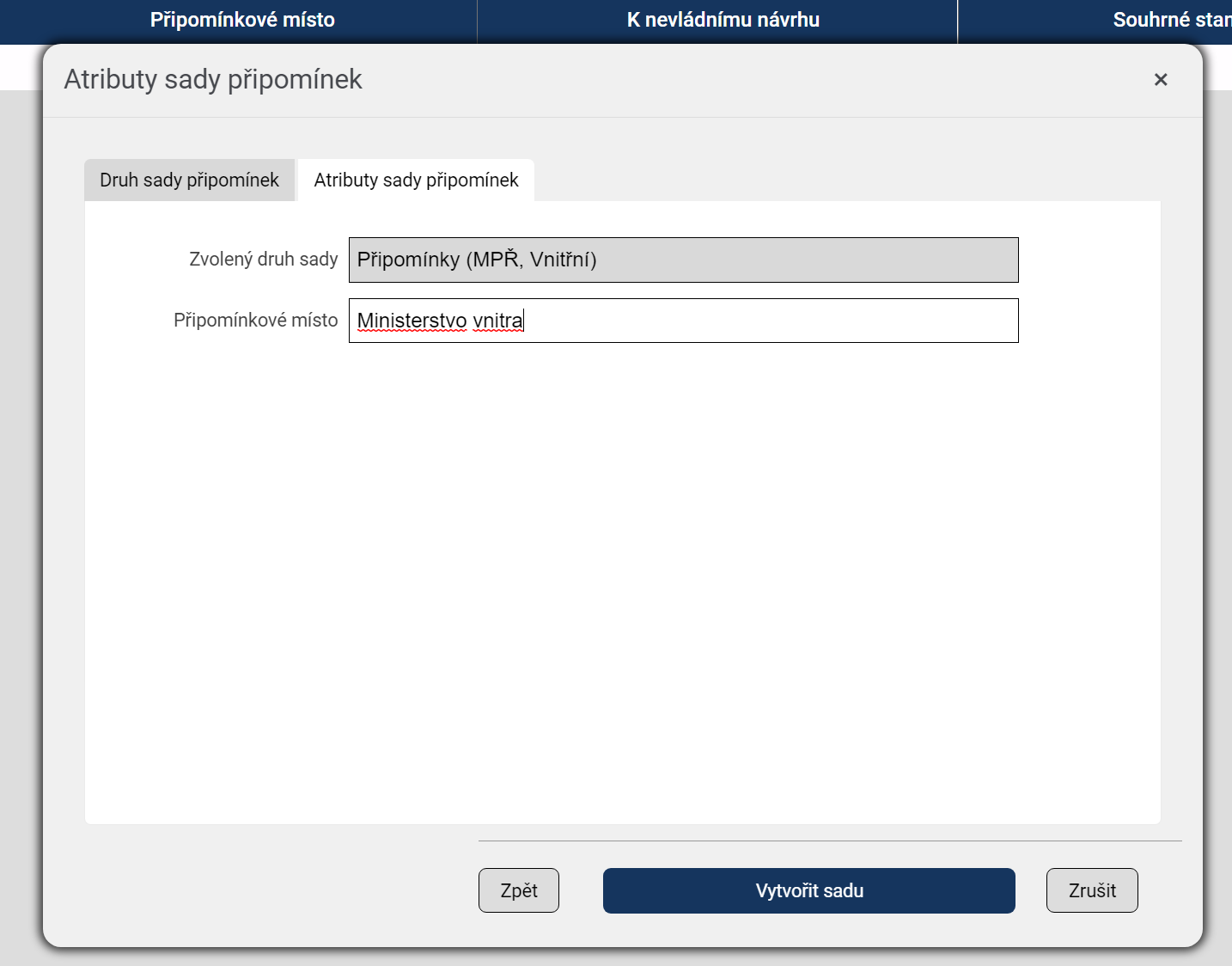 Po vyplnění atributů a potvrzení vznikne nová sada připomínek
Sadu připomínek lze následně spustit v editoru v režimu tvorby připomínek
Informační systém e-Sbírka a e-Legislativa
29
Tvorba připomínek
Označit sadu připomínek v menu Mé připomínky a dát Otevřít v editoru
Sadu připomínek lze následně spustit v editoru v režimu tvorby připomínek
Vložení obecné připomínky 
ribbon Připomínky / Obecná připomínka 
vyplnění textu připomínky
Vložení připomínky k fragmentu
Označit fragment a vybrat Připomínky / Připomínka k fragmentu 
Připomínka měnící text
Upravit  text – vznik modré vrstvy
Vložení autora připomínky
Označit připomínku a v menu Připomínky zvolit Autor připomínky
Informační systém e-Sbírka a e-Legislativa
30
Tvorba připomínek - ukázka
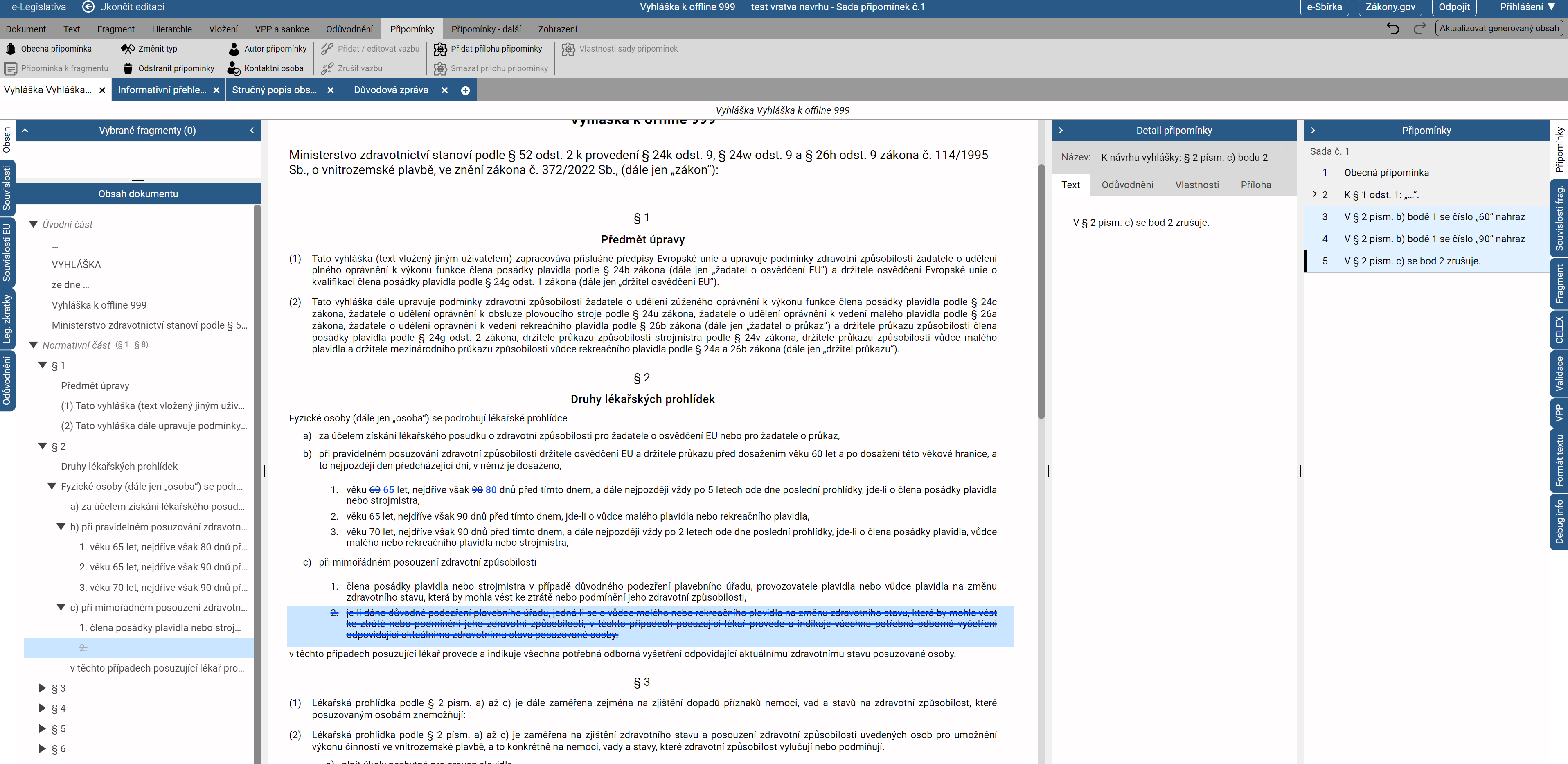 Informační systém e-Sbírka a e-Legislativa
31
Export sady připomínek
V menu Mé připomínky zvolit Uložit do souboru
Vybrat umístění *.epr souboru
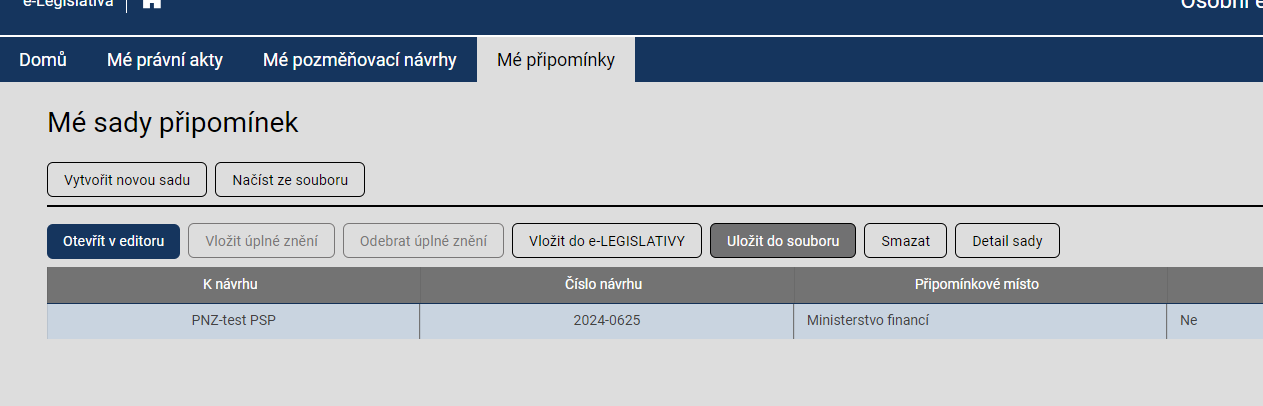 Informační systém e-Sbírka a e-Legislativa
32
Vložení sady připomínek do centrální e-Legislativy
Přihlásit se pod účtem MV_adminPM
V menu Mé připomínky označit sadu a Vložit do e-Legislativy
Označit návrh a Vybrat
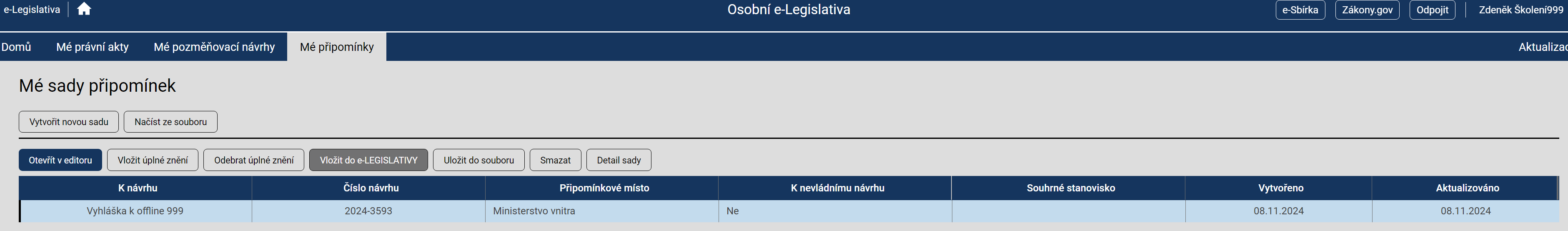 Informační systém e-Sbírka a e-Legislativa
33
Vyplnění atributů sady pro vložení do online
V dialogu vybrat připomínkové místo Ministerstvo vnitra
Potvrdit dialog tl. Vložit do online
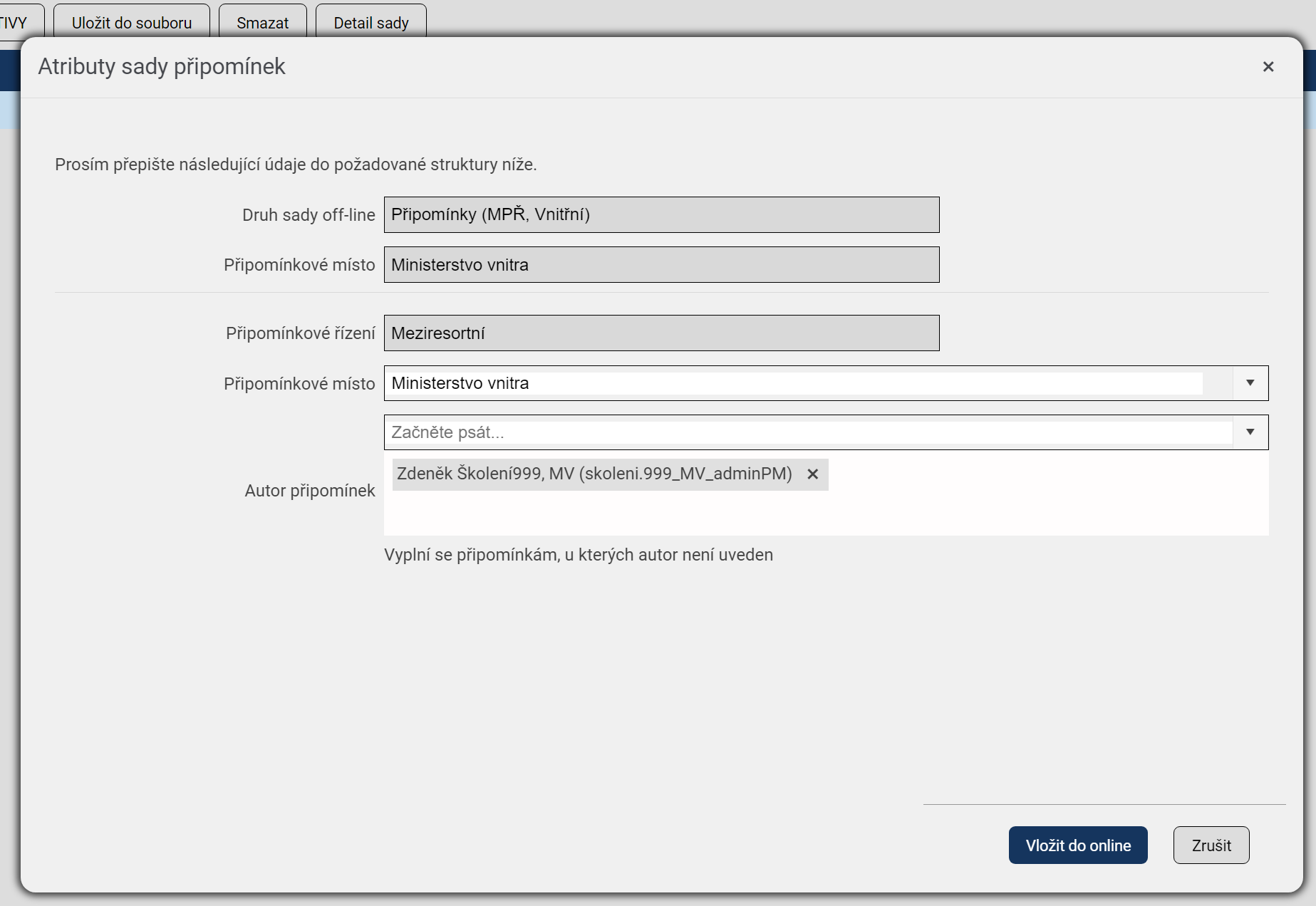 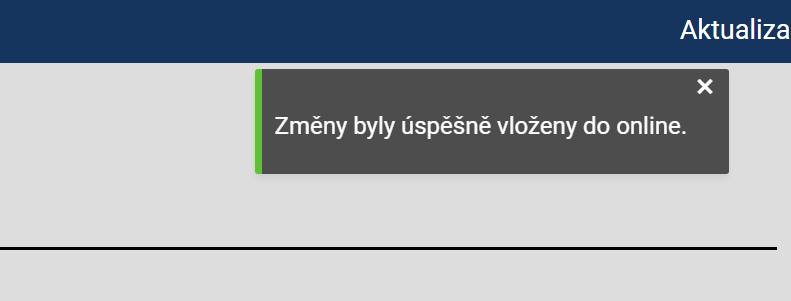 Informační systém e-Sbírka a e-Legislativa
34
Ověření sady připomínek v interním portále
Přejít na interní portál https://test-portal.e-legislativa.cz/portal/domu
Přihlásit se pod účtem MV_adminPM
Vyhledat a otevřít návrh Vyhláška offline
Přejít do podprostoru Mezirezortní připomínkové řízení
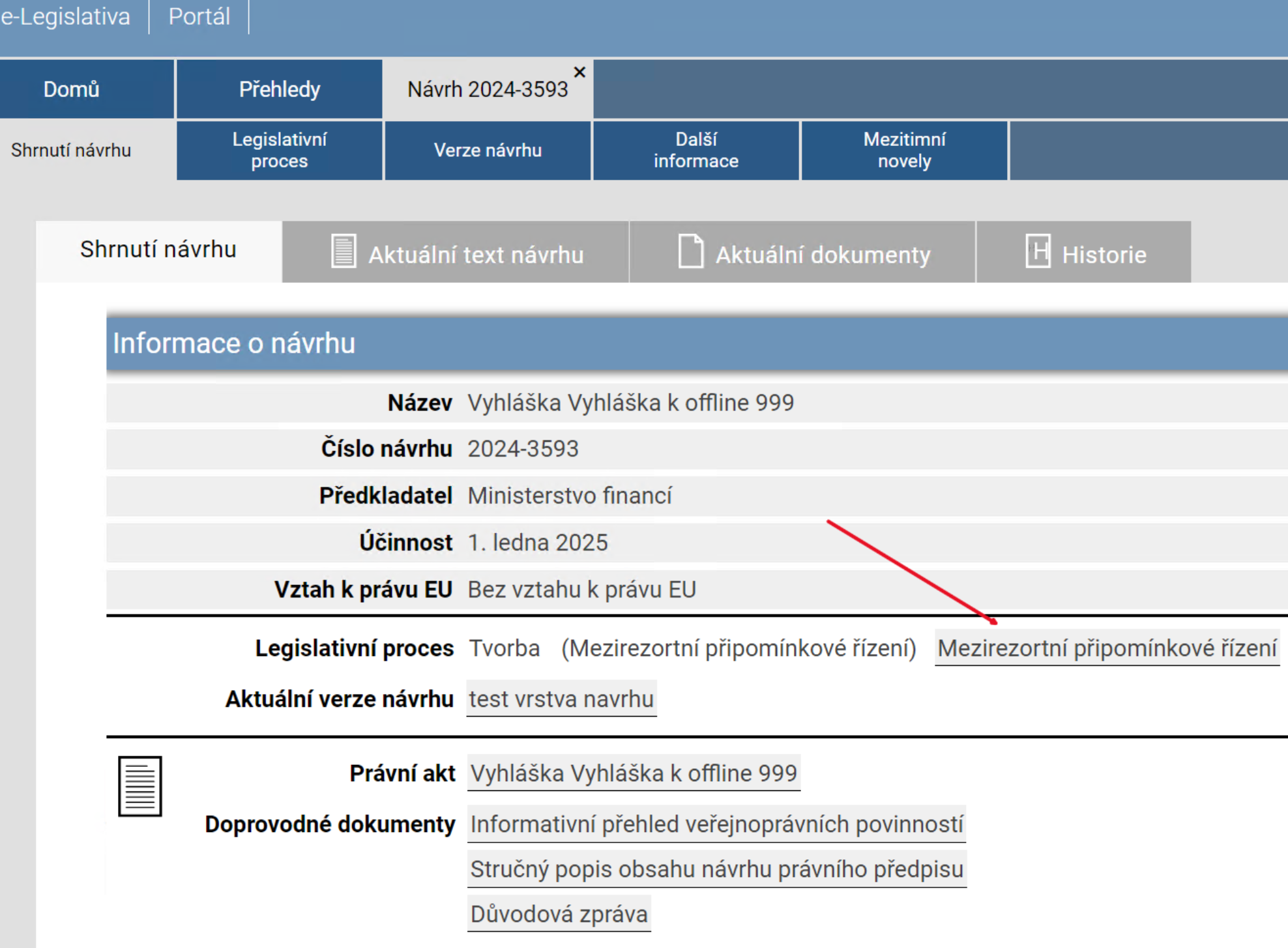 Informační systém e-Sbírka a e-Legislativa
35
Ověření sady připomínek v interním portále II
Přejít na tab Připomínková místa
Vybrat Ministerstvo vnitra v tabulce a Otevřít text
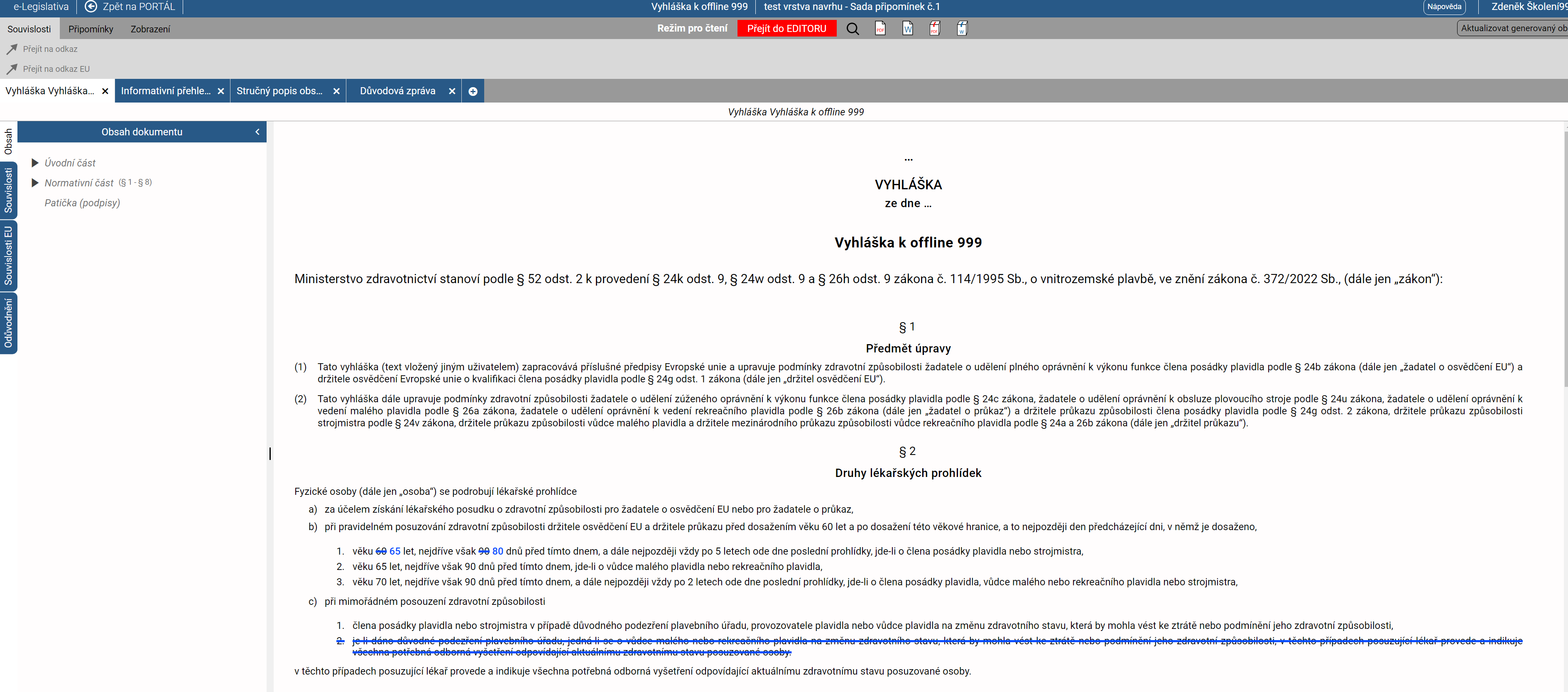 Informační systém e-Sbírka a e-Legislativa
36
3) Pozměňovací návrhy
37
Stažení návrhu z centrální e-Legislativy
V Osobní e-Legislativě se přihlásit účtem PSP_predseda
Na domovské stránce zvolit Právní akty / Načíst právní akt z e-Legislativy
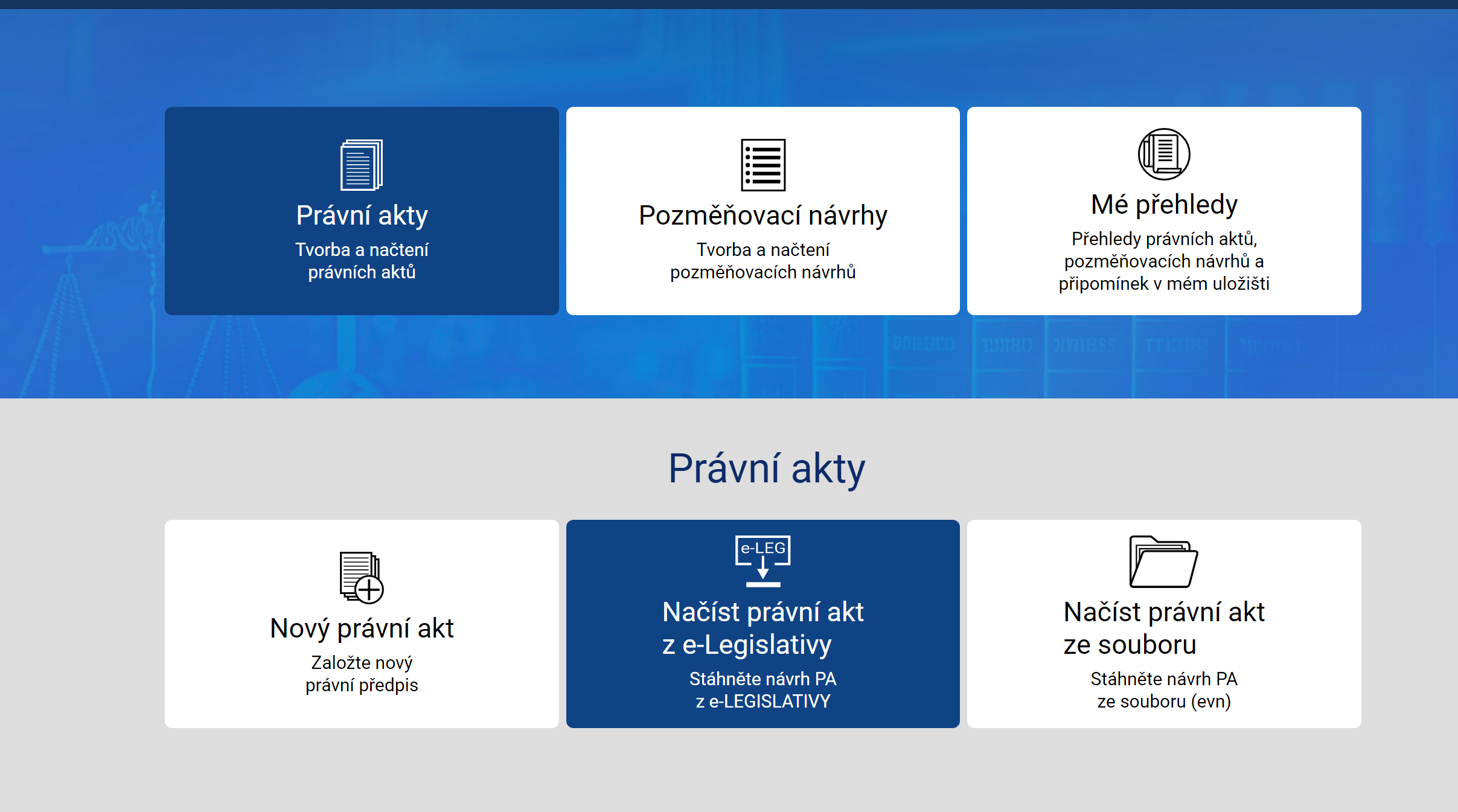 Informační systém e-Sbírka a e-Legislativa
38
Stažení návrhu z centrální e-Legislativy II
V Osobní e-Legislativě se přihlásit účtem PSP_predseda
Vyhledat návrh Školení offline - PN
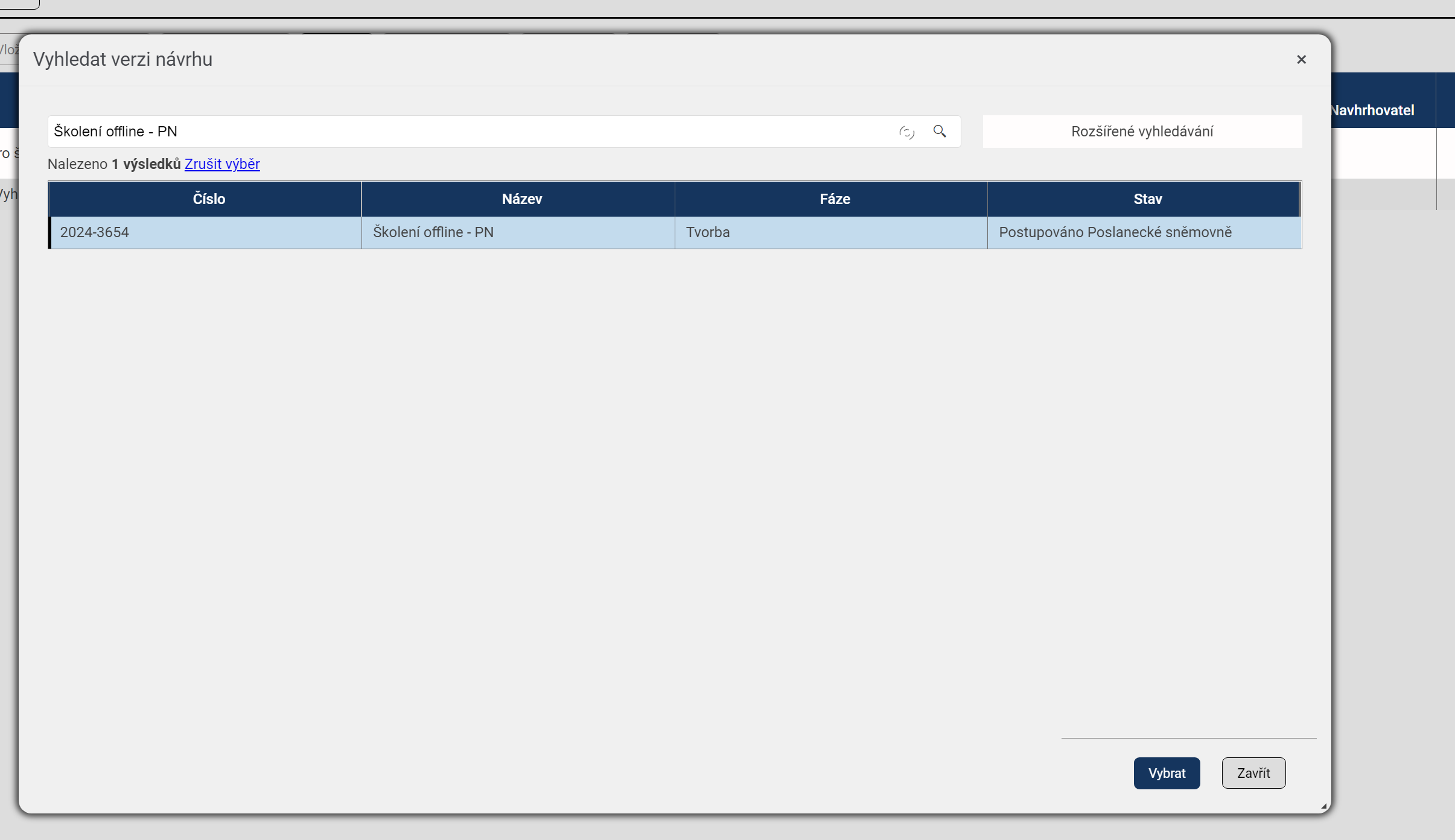 Informační systém e-Sbírka a e-Legislativa
39
Stažení návrhu z centrální e-Legislativy III
Vybrat verzi návrhu v prostoru a potvrdit tl. Stáhnout verzi návrhu off-line
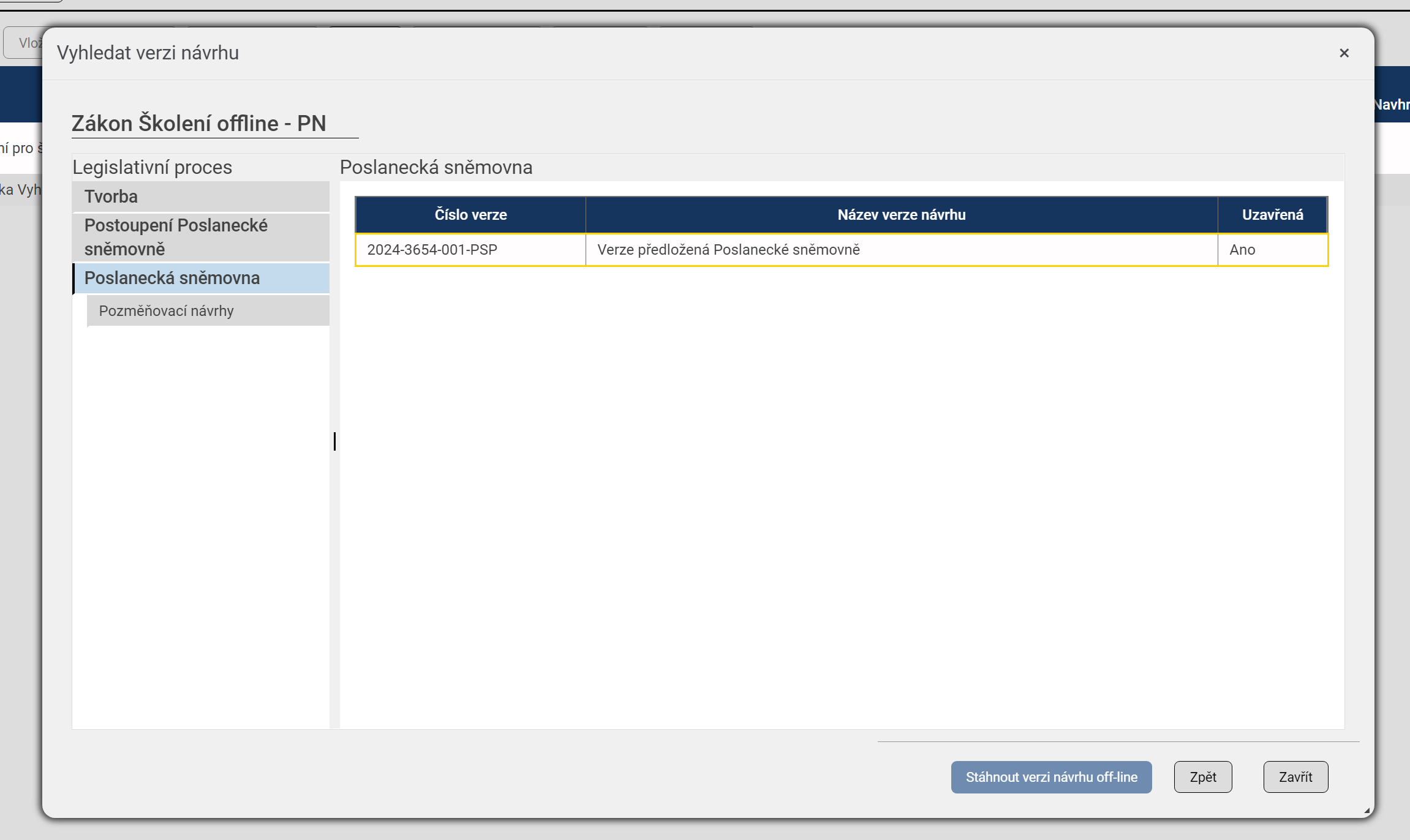 Informační systém e-Sbírka a e-Legislativa
40
Vytvoření nového pozměňovacího návrhu
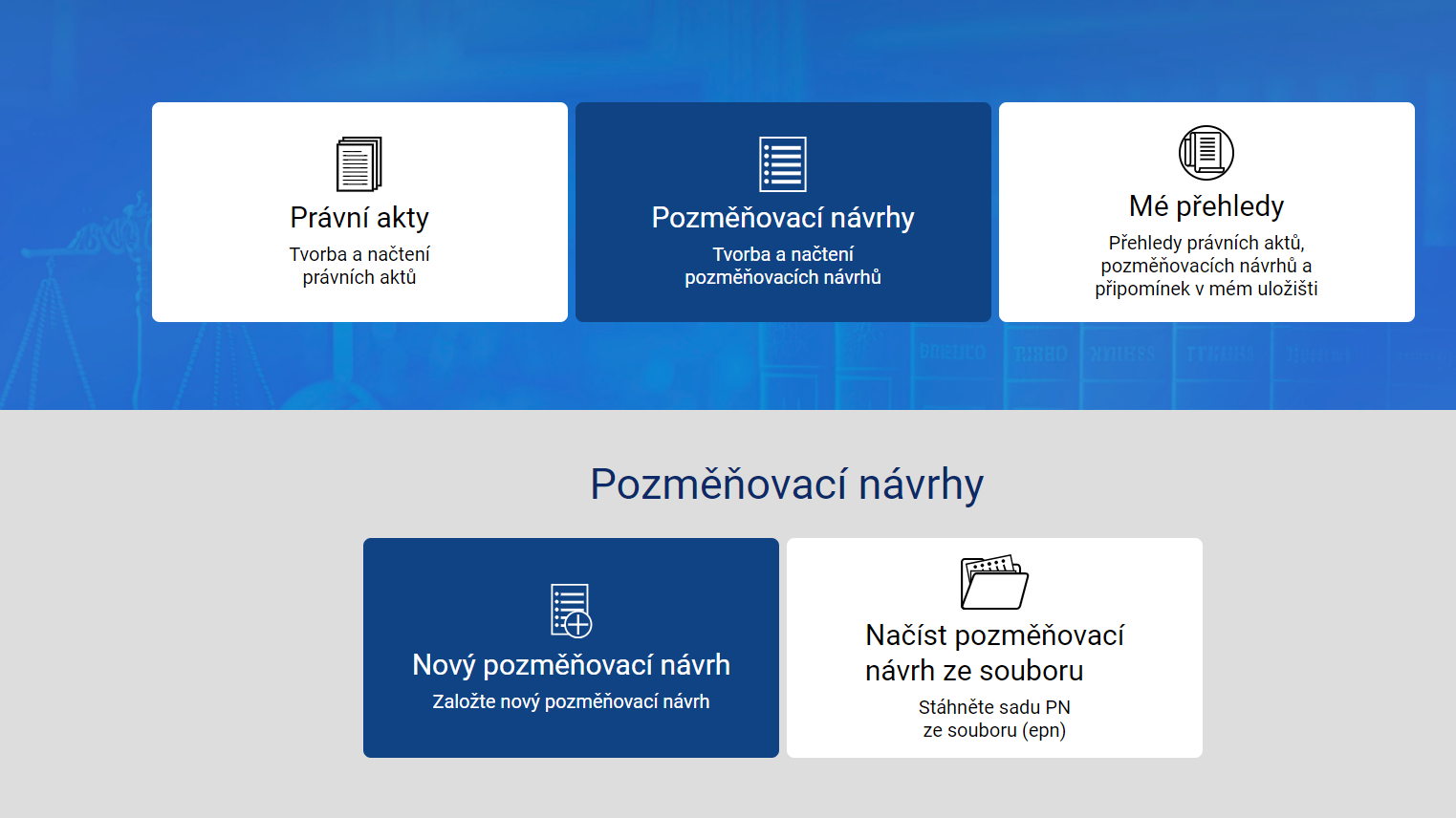 V domovské stránce Osobní e-Legislativy zvolit dlaždici Pozměňovací návrhy a poddlaždici Nový pozměňovací návrh
Výběr verze návrhu
Informační systém e-Sbírka a e-Legislativa
41
Atributy pro založení nové sady PN
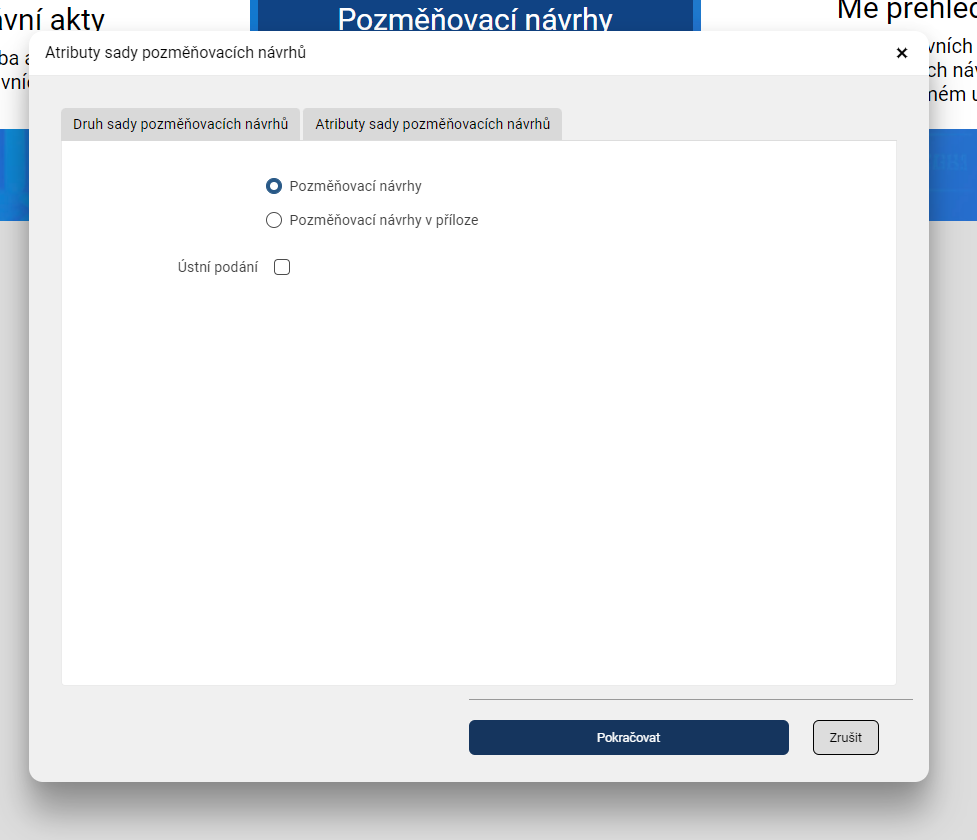 Informační systém e-Sbírka a e-Legislativa
42
Otevření sady, tvorba PN.
V menu Mé pozměňovací návrhy vybrat sadu a zvolit Otevřít v editoru
V otevřeném editoru je možné vytvářet pozměňovací návrhy
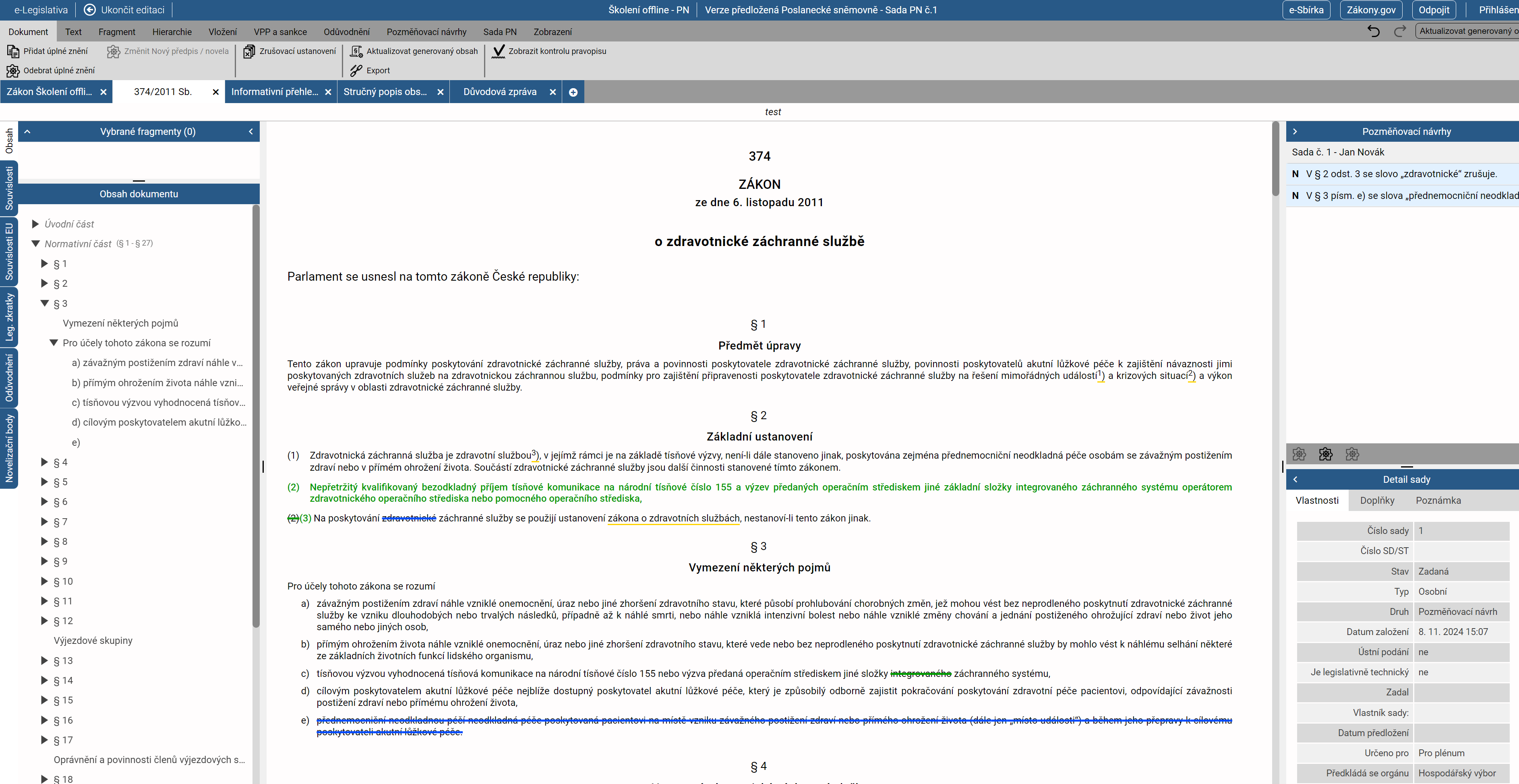 Informační systém e-Sbírka a e-Legislativa
43
Export sady PN.
V menu Mé pozměňovací návrhy vybrat sadu a zvolit Uložit do souboru
Vybrat umístění *.epn souboru
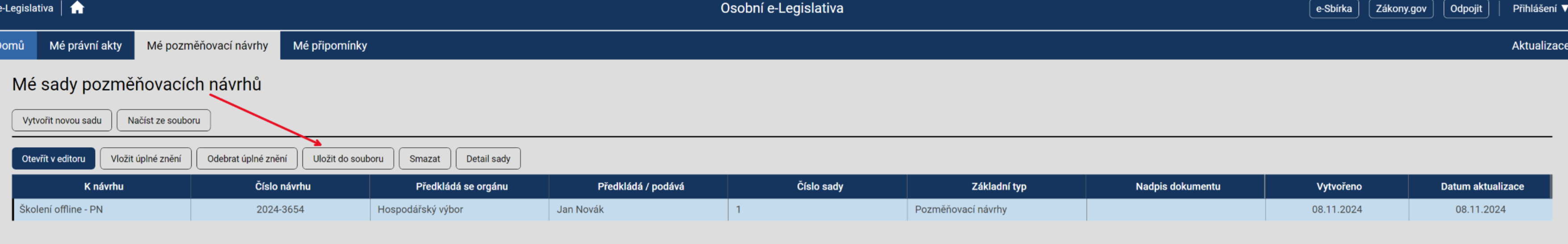 Informační systém e-Sbírka a e-Legislativa
44
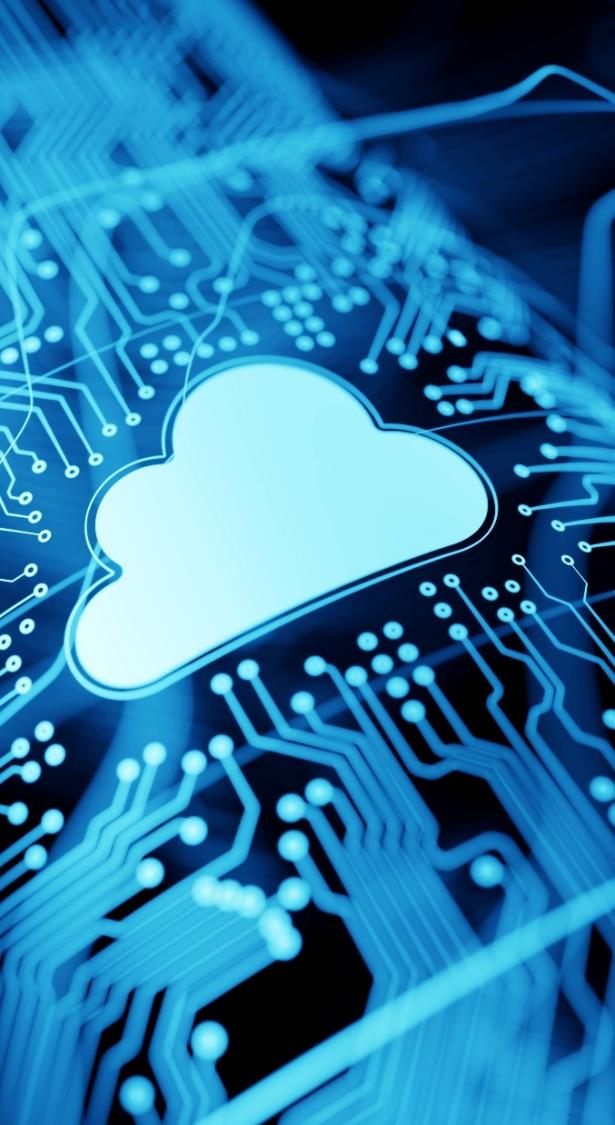 Děkujeme za pozornost
45